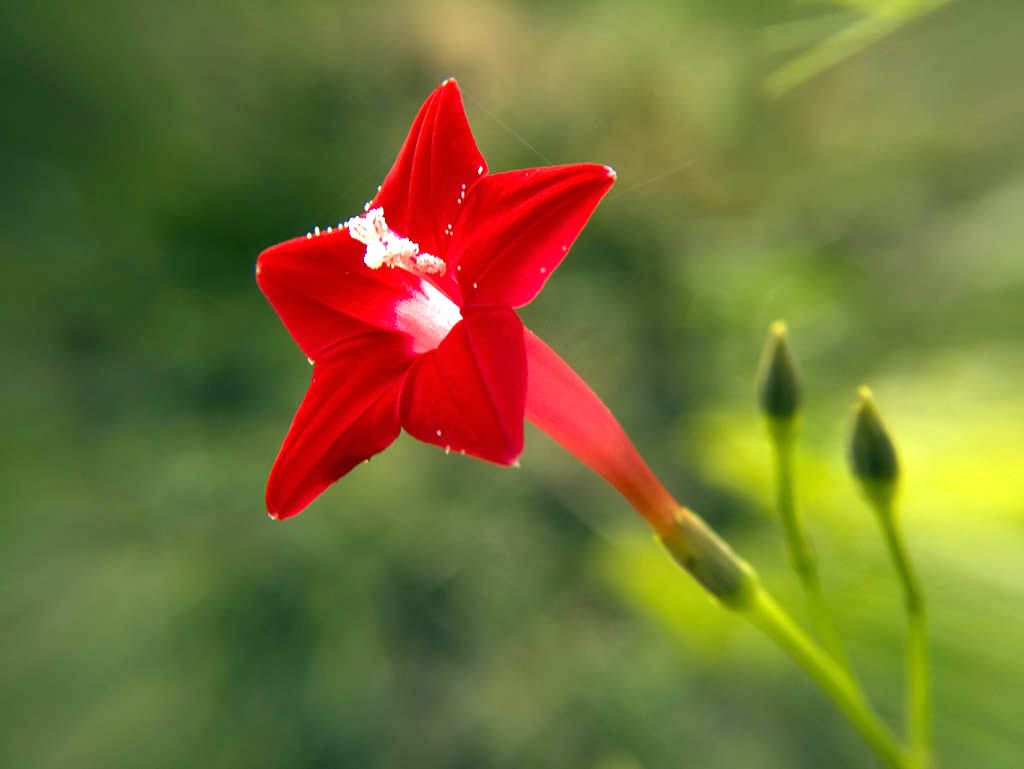 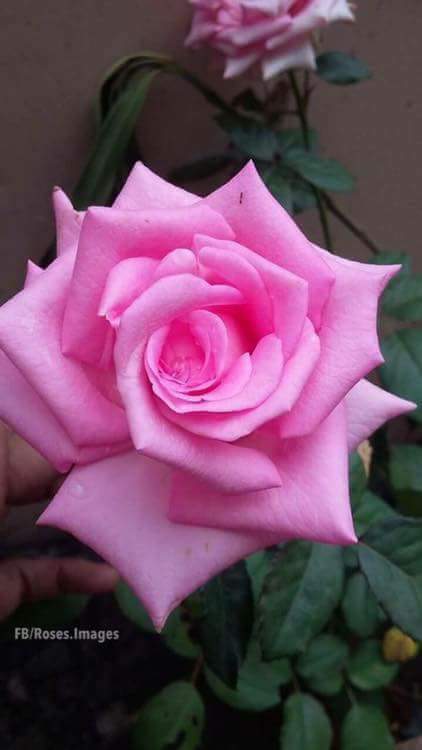 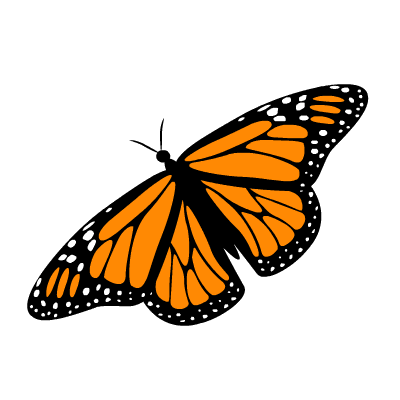 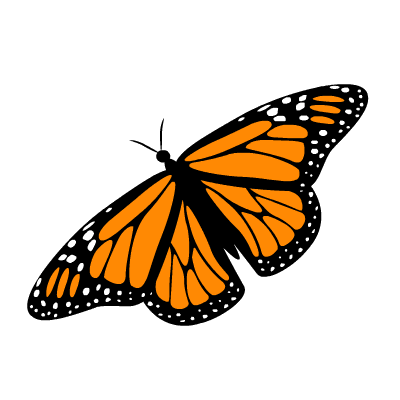 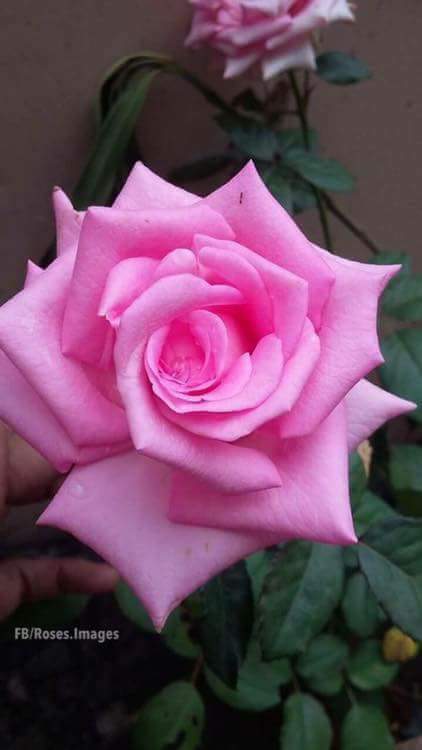 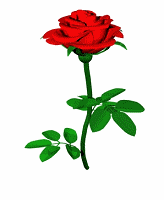 স্বাগতম
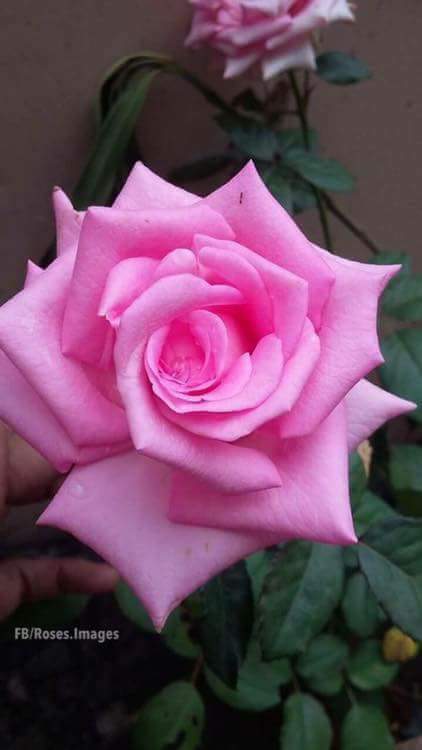 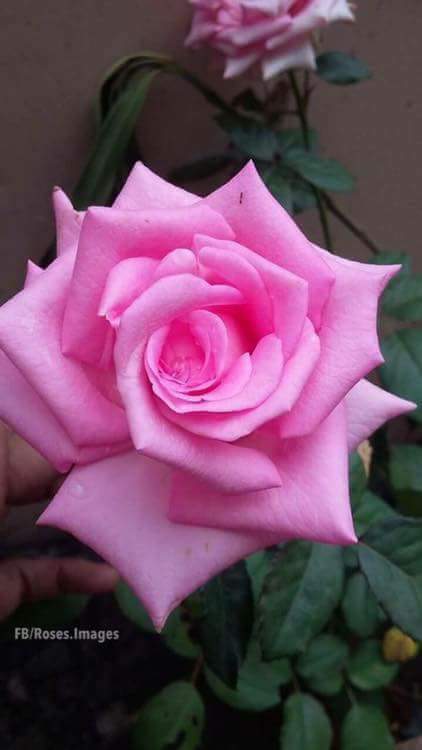 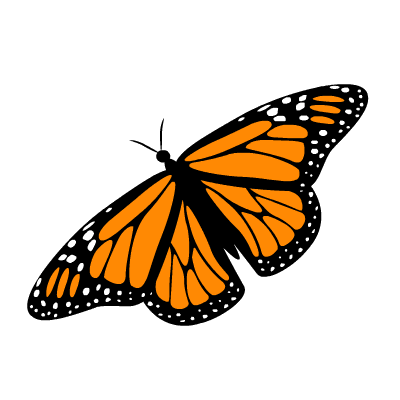 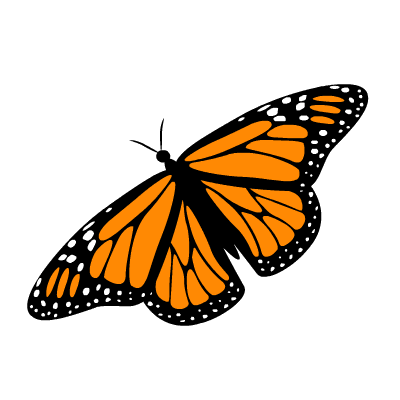 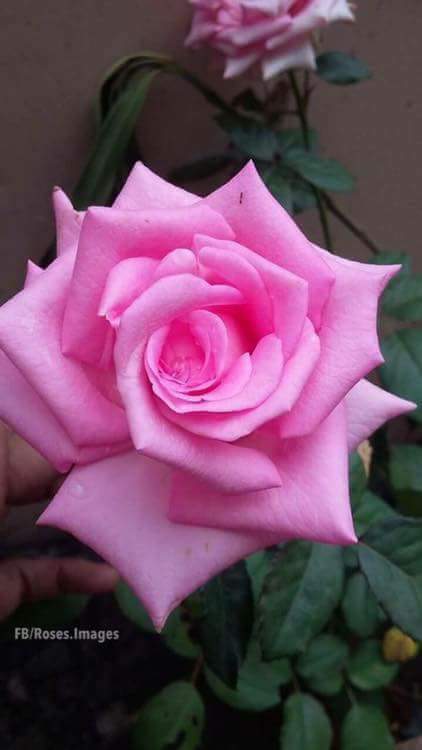 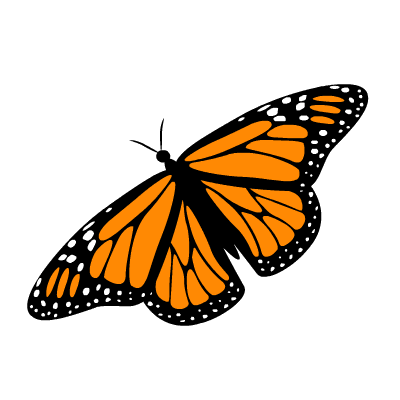 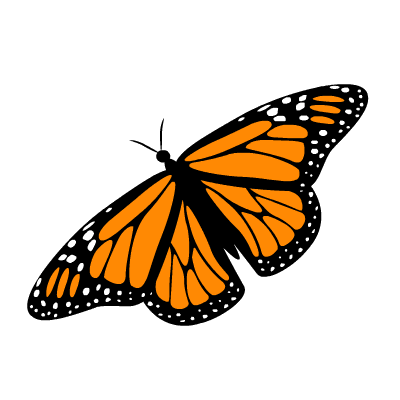 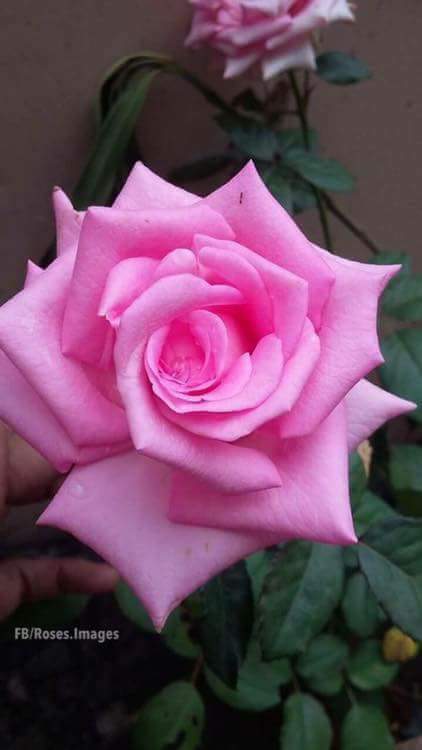 শিক্ষক পরিচিতি
কনিকা রায়
প্রধান শিক্ষক
গোয়ালহাট সরকারি প্রাথমিক বিদ্যালয়
সদর, দিনাজপুর ।
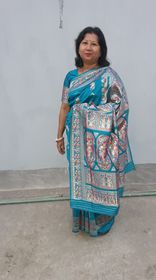 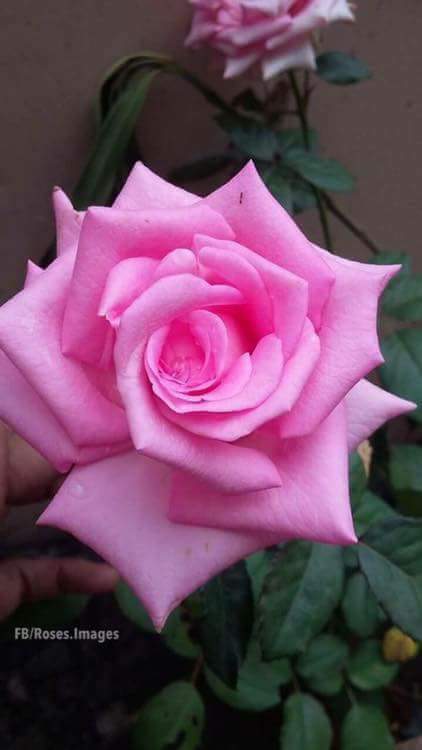 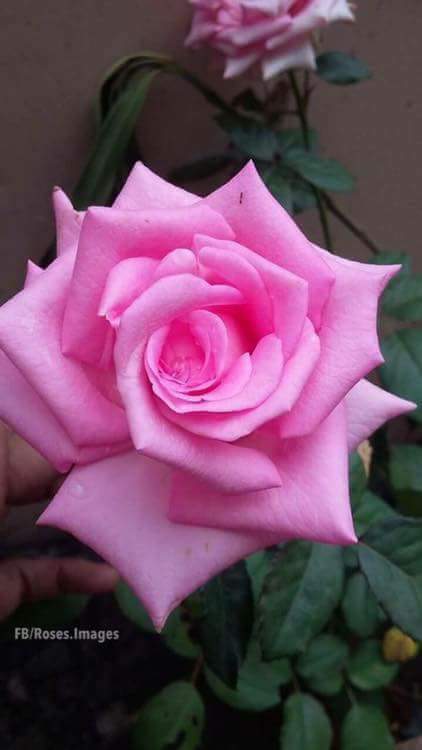 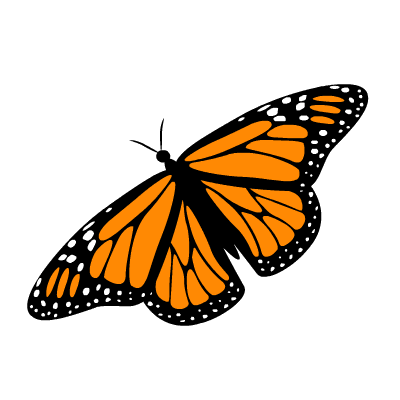 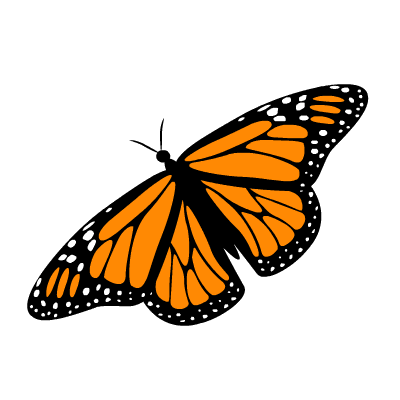 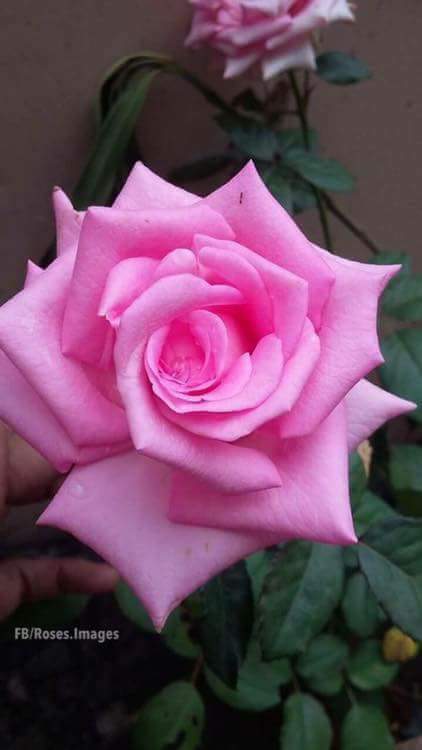 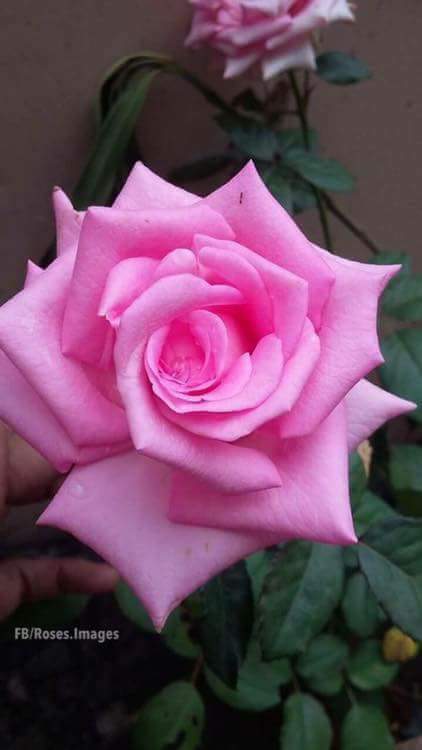 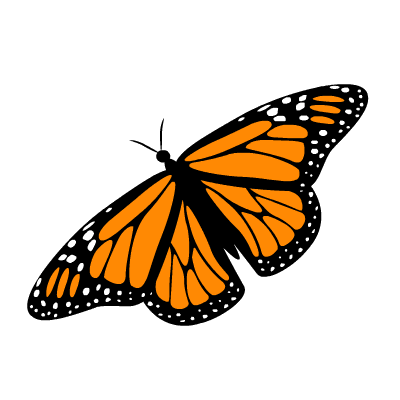 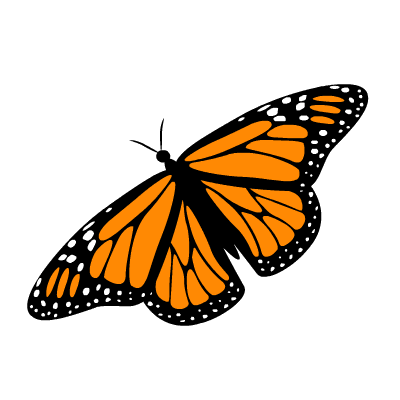 পাঠ পরিচিতি
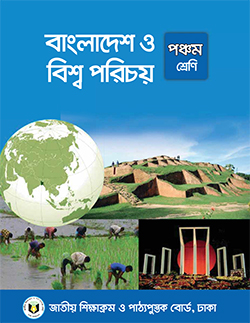 শ্রেনিঃপঞ্চম
বিষয়ঃ বাংলাদেশ ও বিশ্বপরিচয়
অধ্যায়ঃ১১ বাংলাদেশের ক্ষুদ্র নৃ-গোষ্ঠী
পাঠঃ ১ গারো
পৃষ্ঠাঃ৮২
সময়ঃ৪০ মিনিট
তারিখঃ১৯/০৫/২০২১
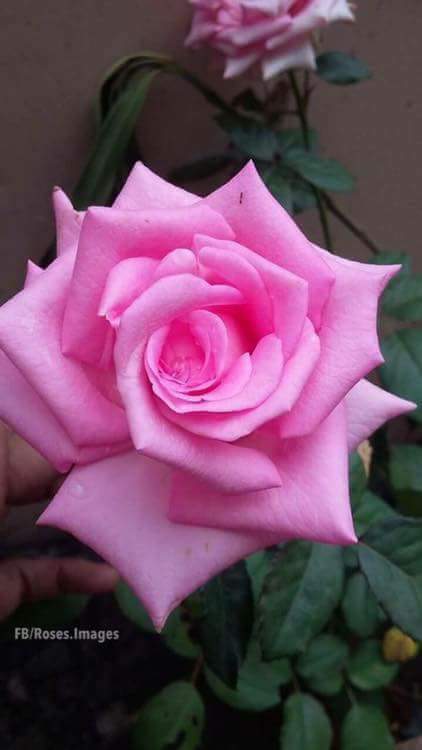 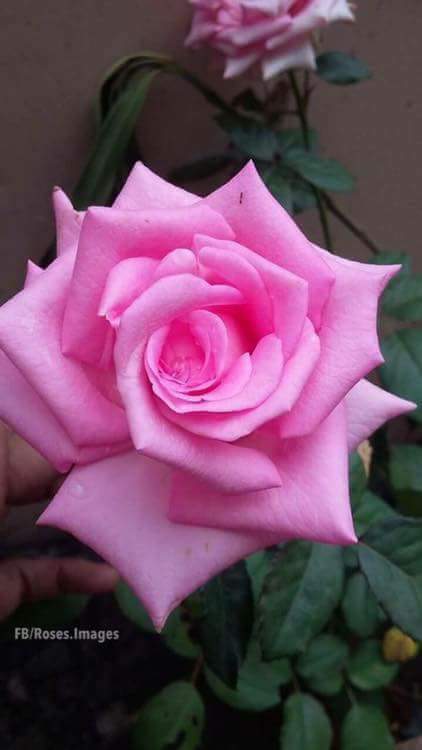 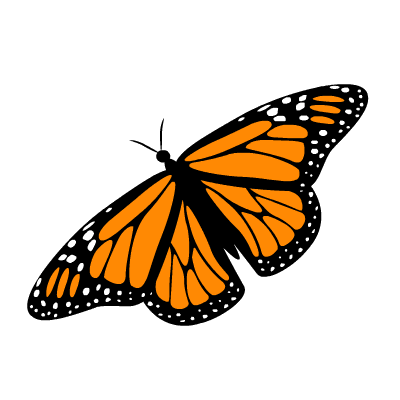 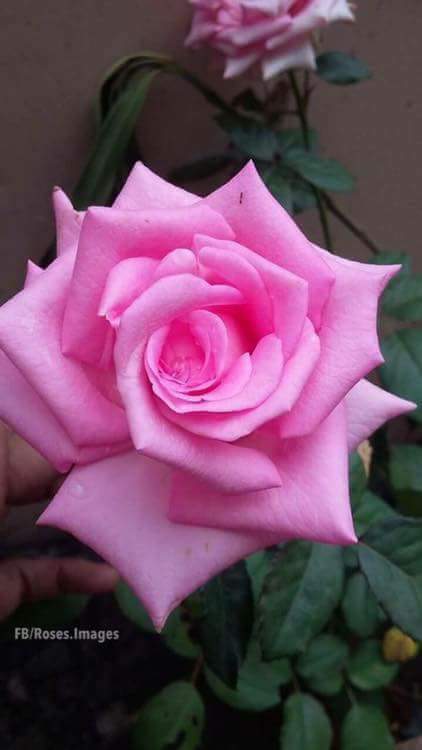 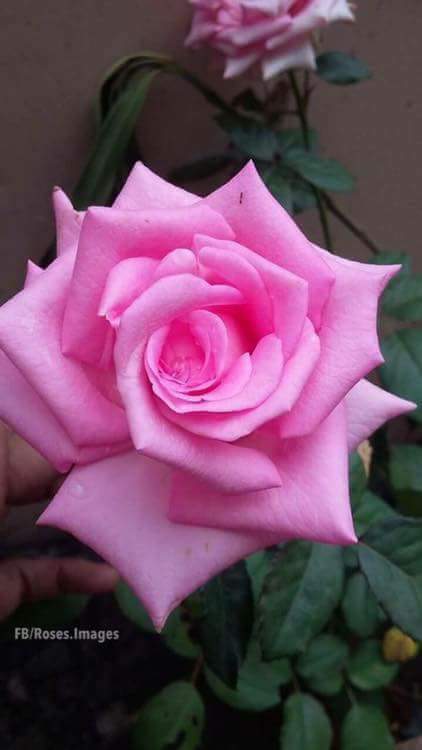 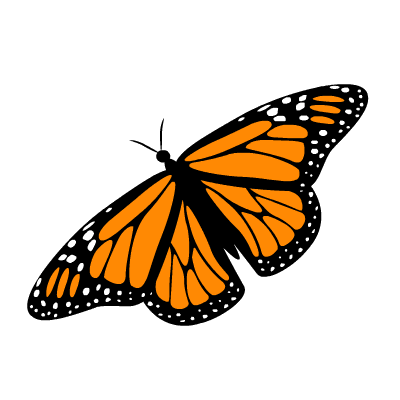 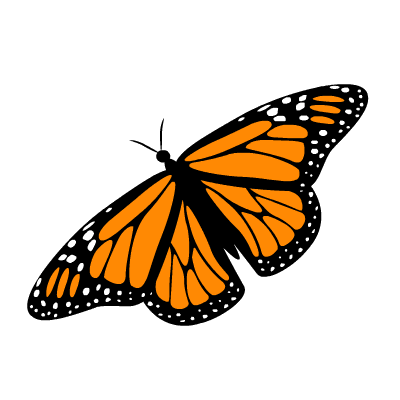 শিখনফল
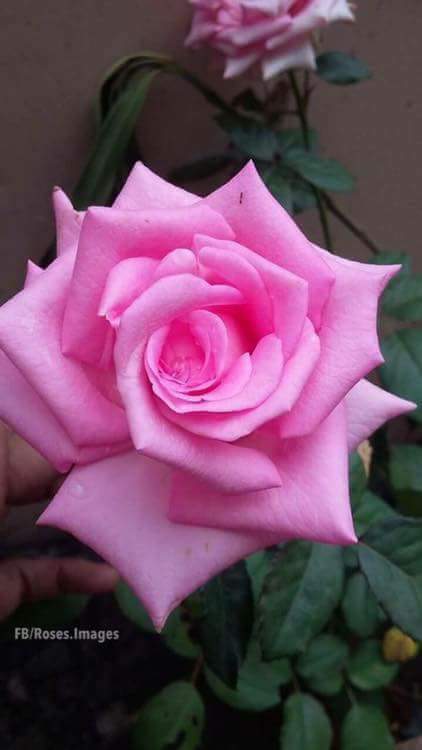 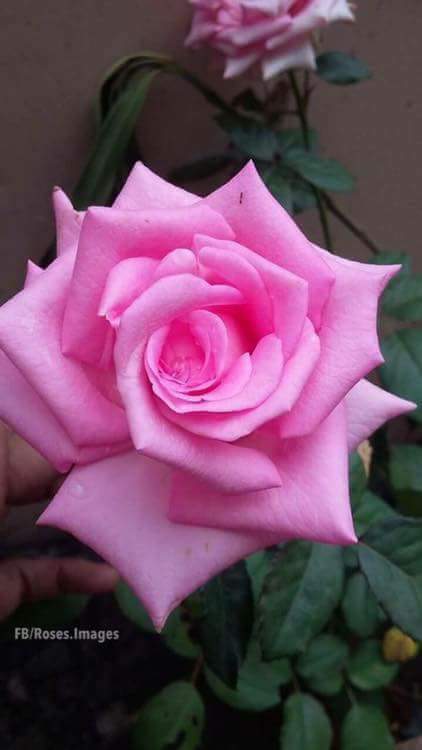 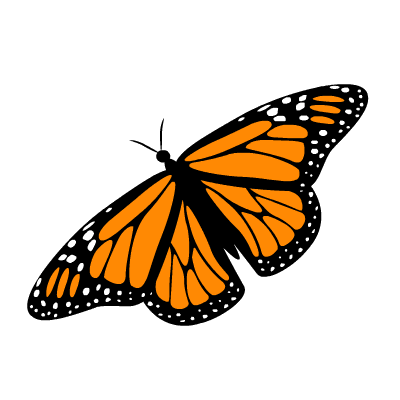 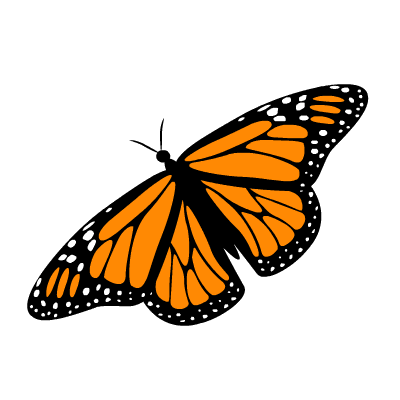 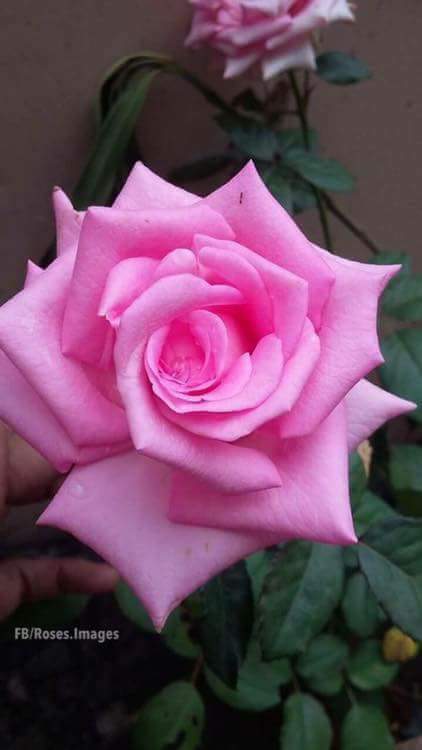 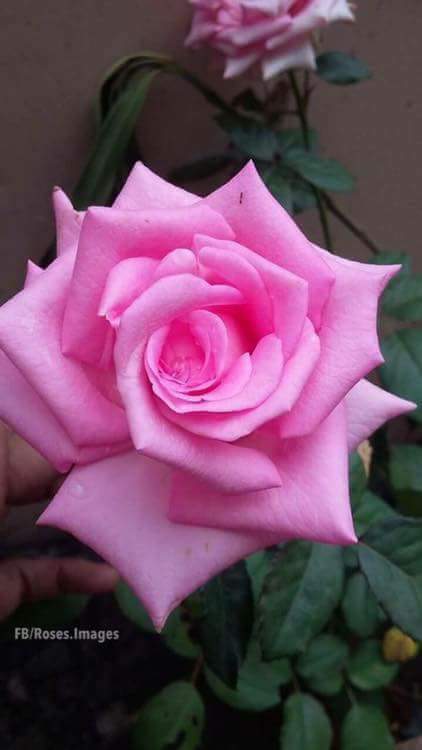 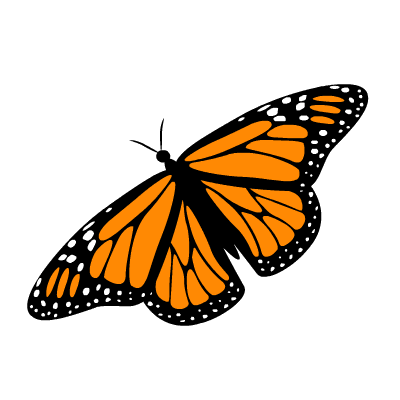 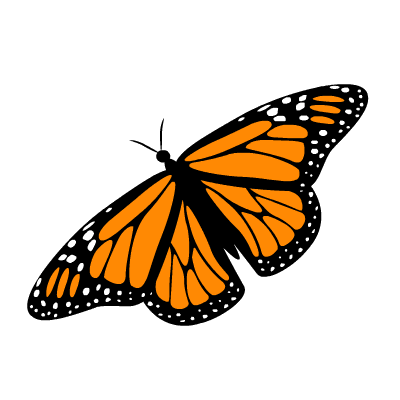 এসো আমরা কিছু ছবি দেখি
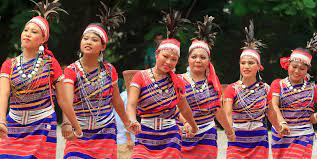 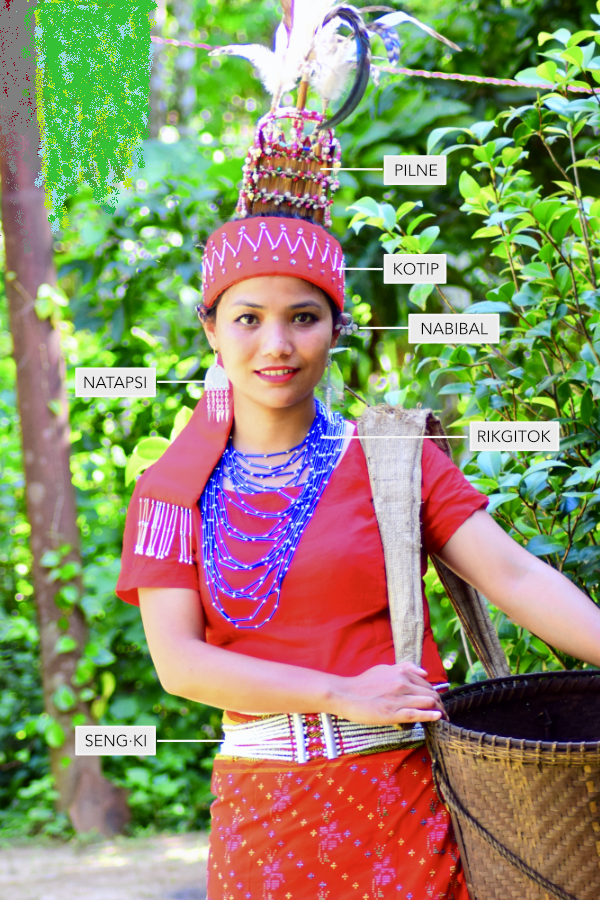 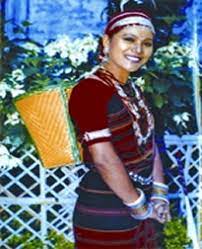 বলতে পার এগুলো কাদের ছবি ? আজ আমরা পড়ব ...।
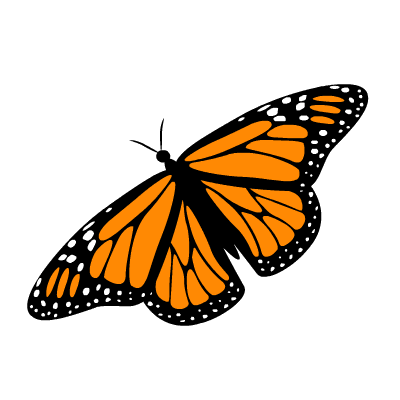 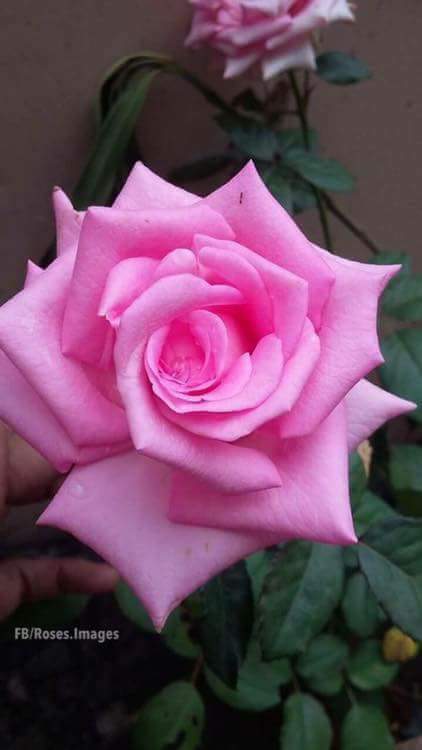 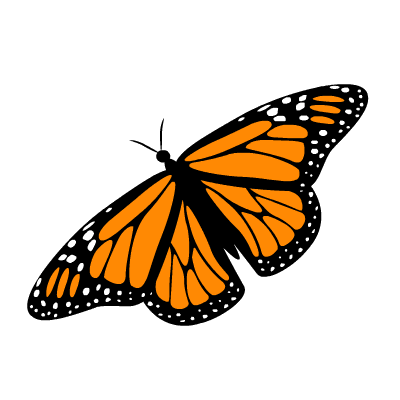 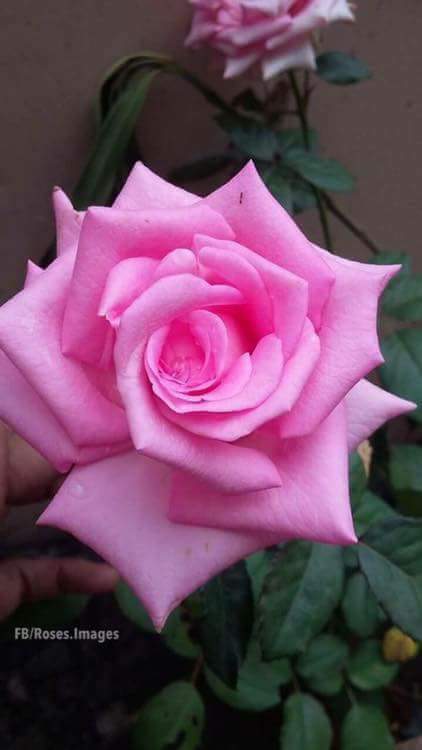 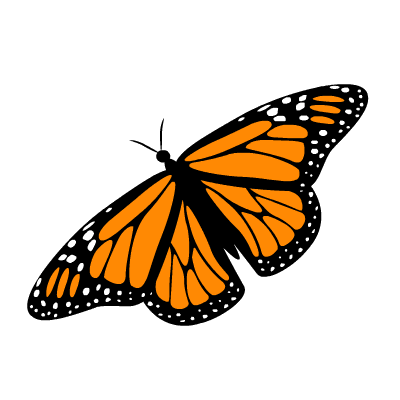 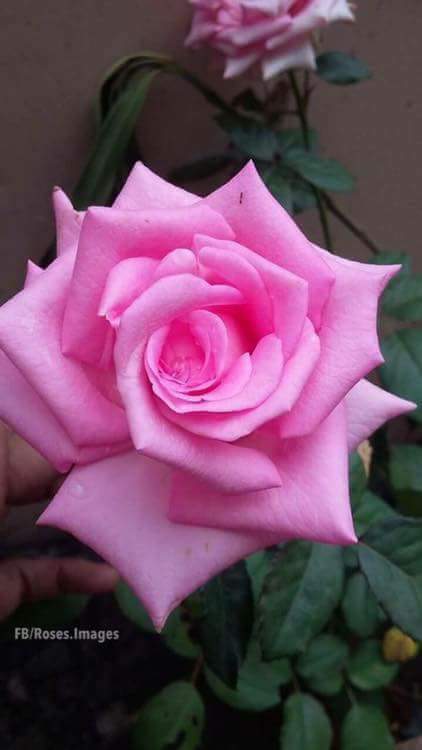 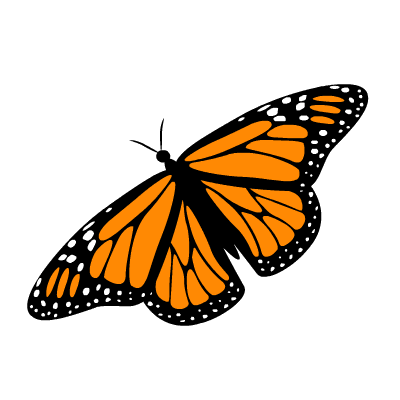 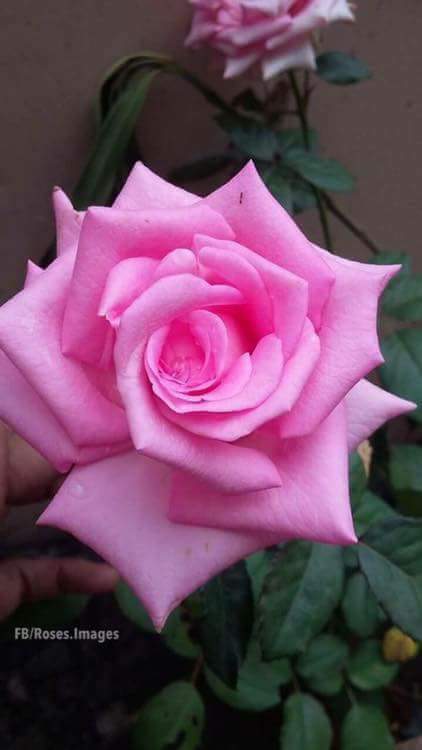 আজকের পাঠ
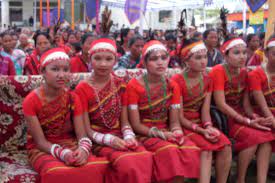 গারো
বাংলাদেশের ক্ষুদ্র নৃ-গোষ্ঠী - গারো
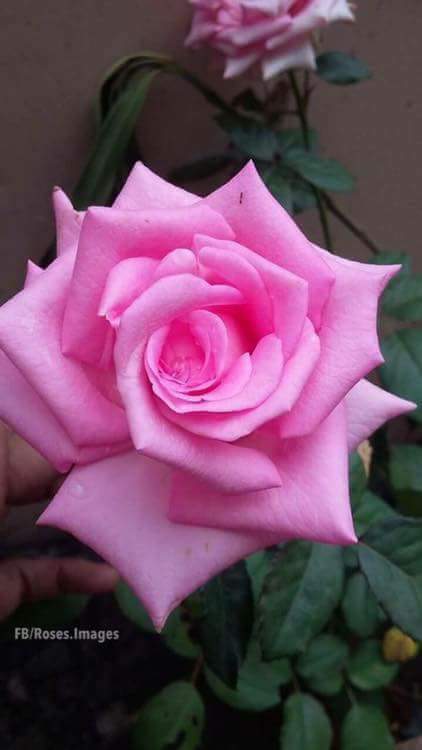 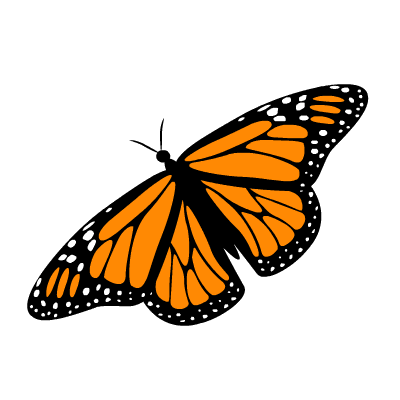 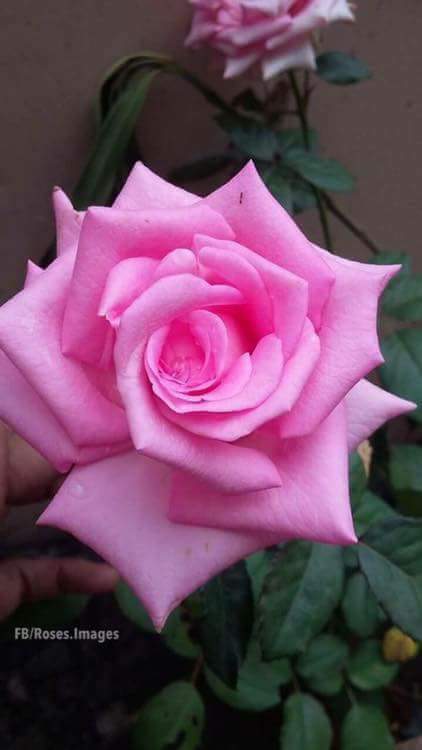 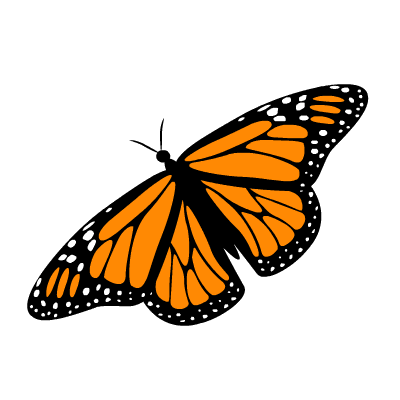 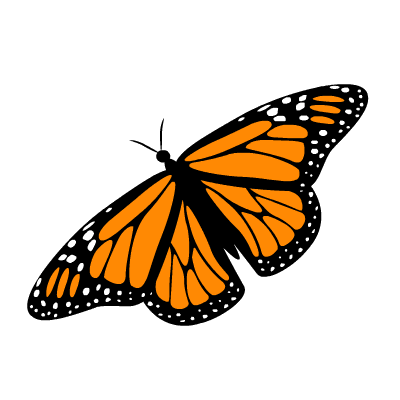 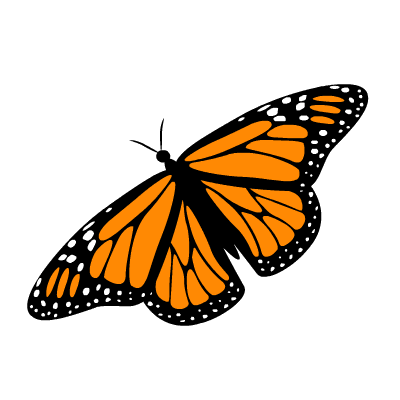 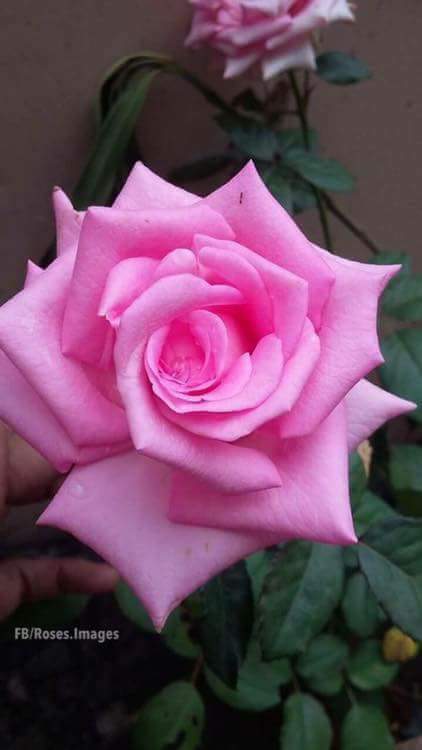 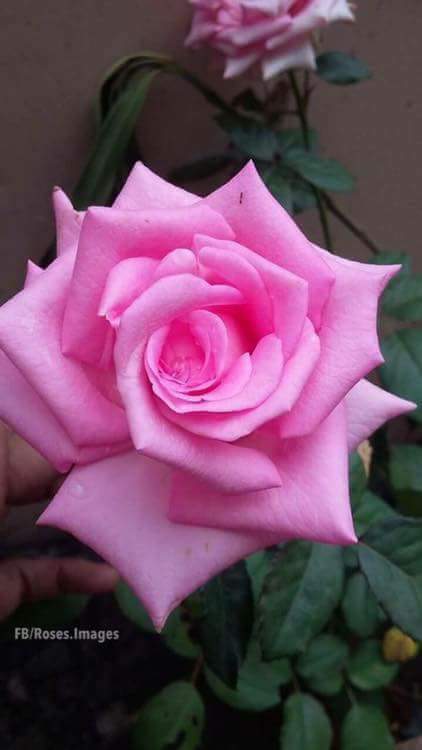 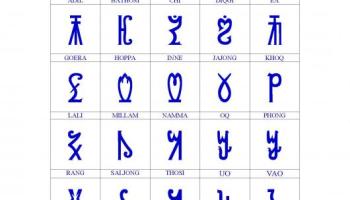 ভাষা
গারোদের নিজস্ব ভাষার নাম আচিক বা গারো ভাষা ।
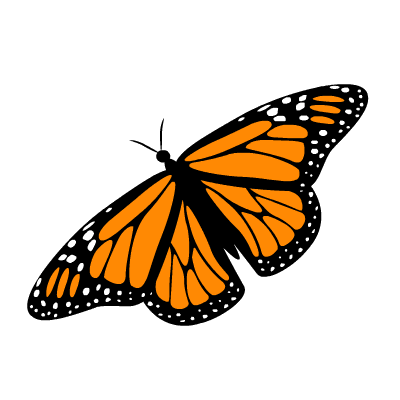 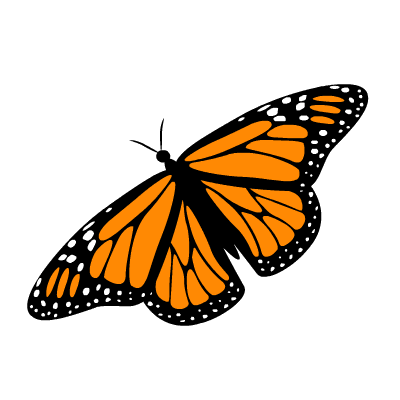 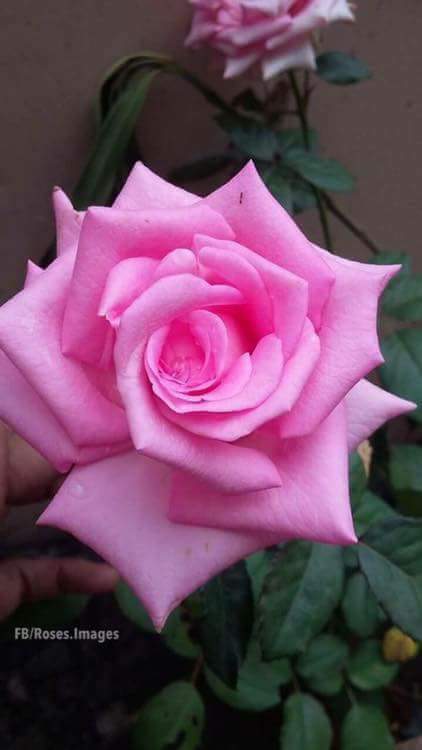 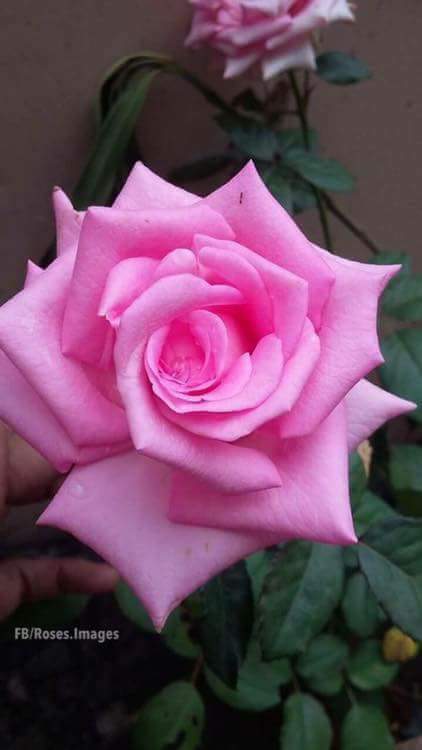 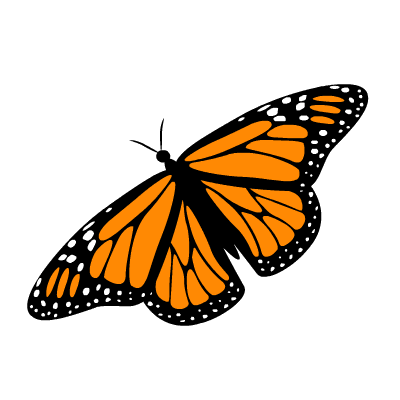 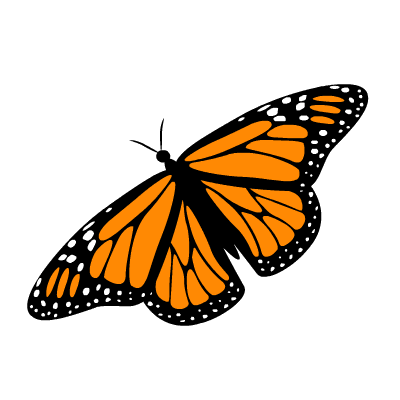 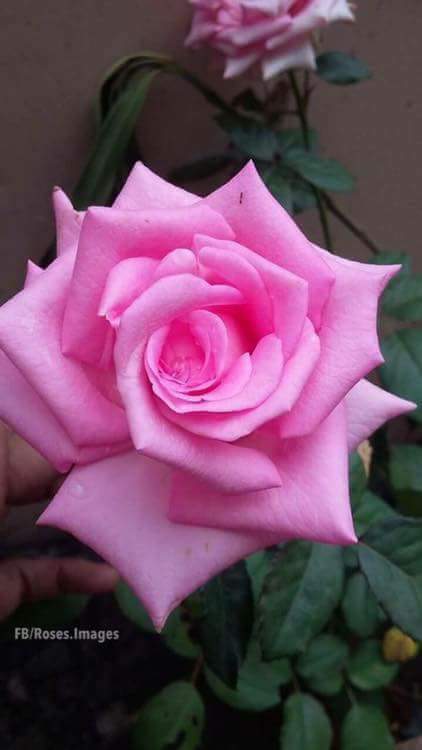 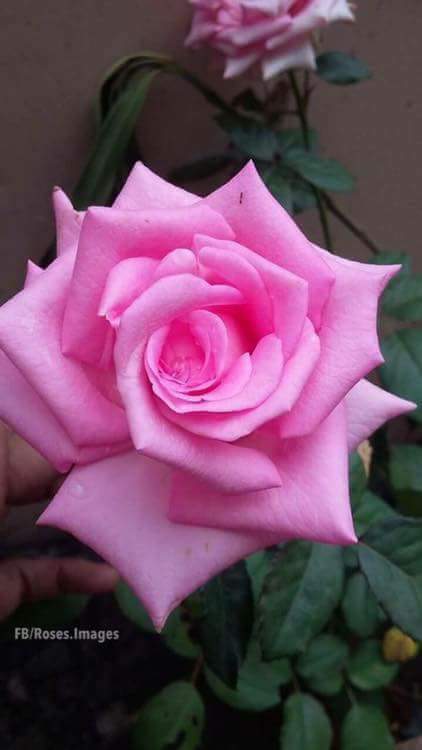 ধর্ম
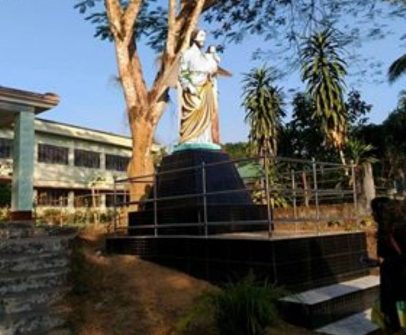 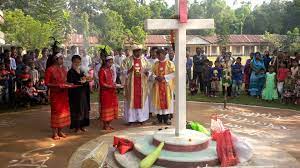 গারোদের আদি ধর্মের নাম সাংসারেক।তবে বর্তমানে বেশিরভাগ গারো খ্রিষ্ট ধর্মাবলম্বী ।
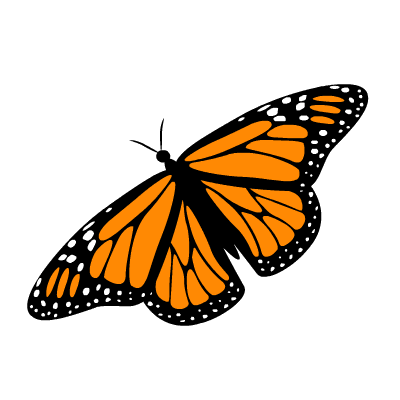 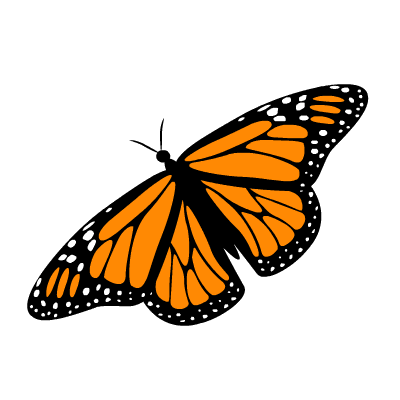 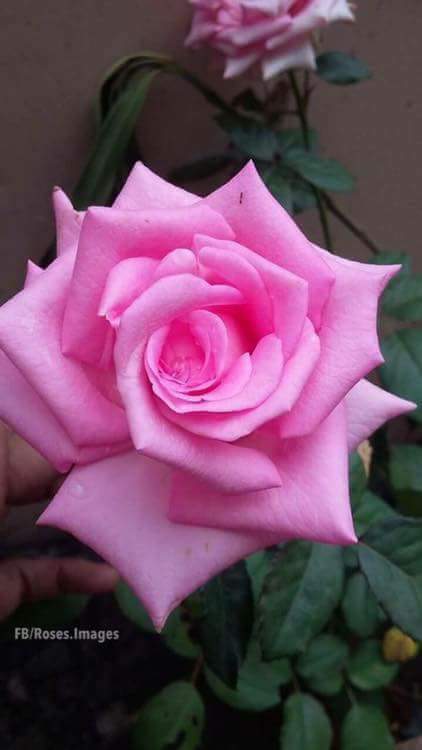 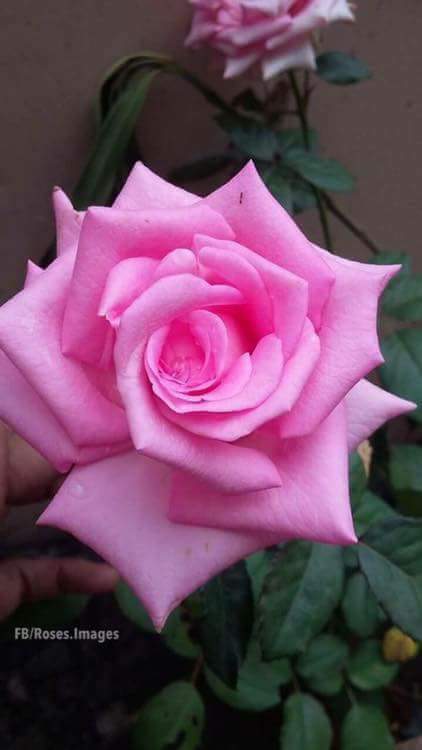 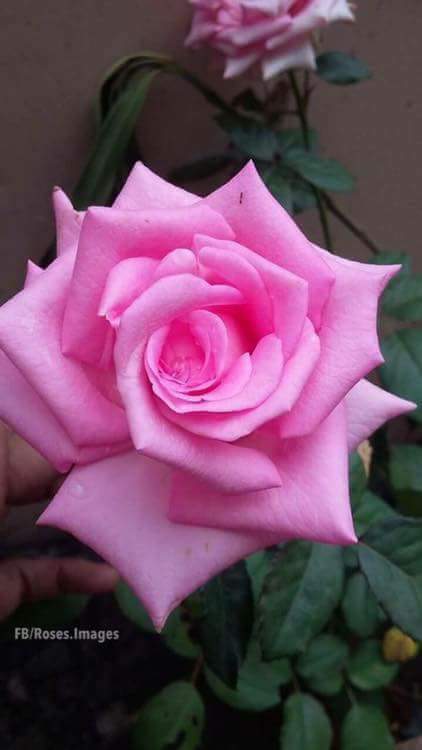 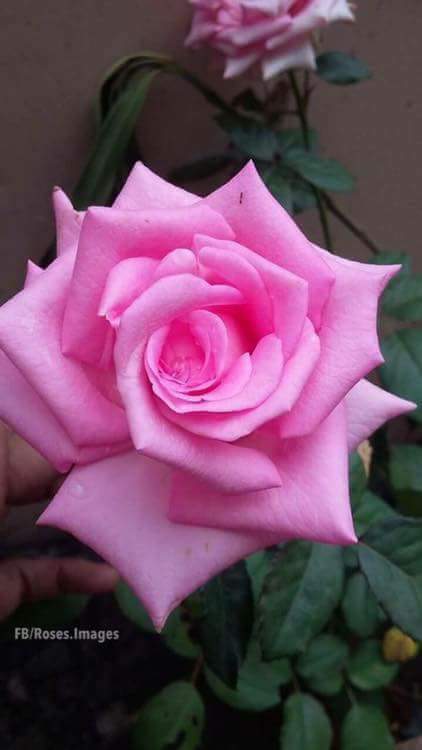 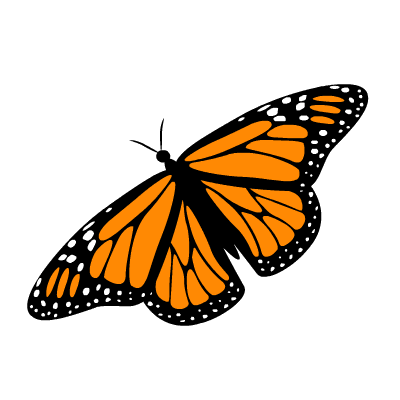 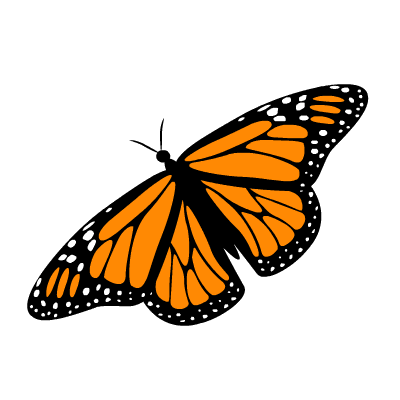 সমাজ ব্যবস্থা
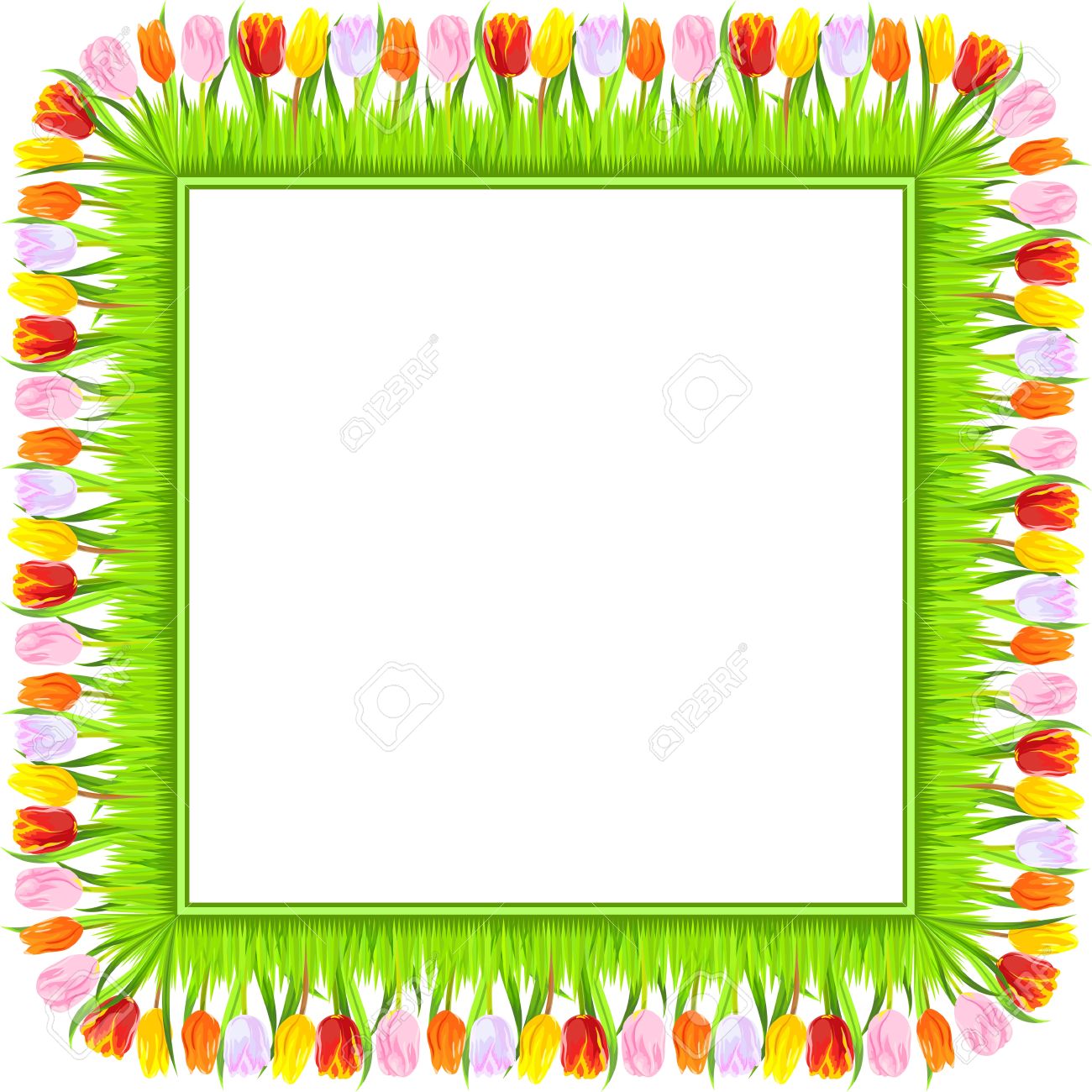 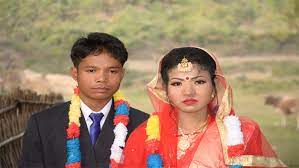 গারো সমাজ মাতৃতান্ত্রিক  । নারীরাই পরিবারের প্রধান । মাতার সূত্র ধরেই তাঁদের দল , গোত্র ও বংশ গড়ে ওঠে ।
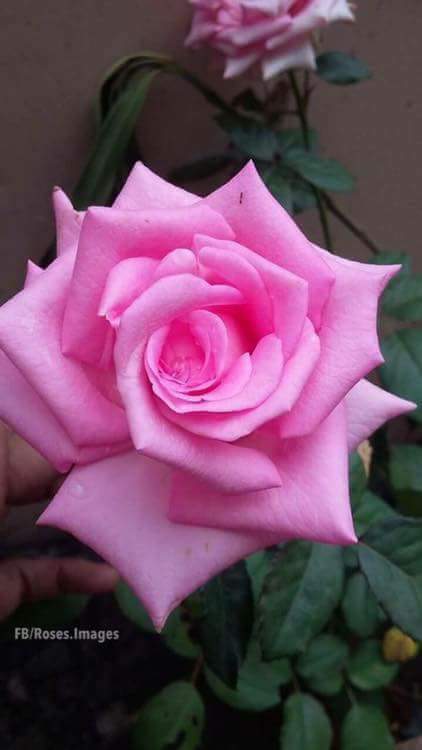 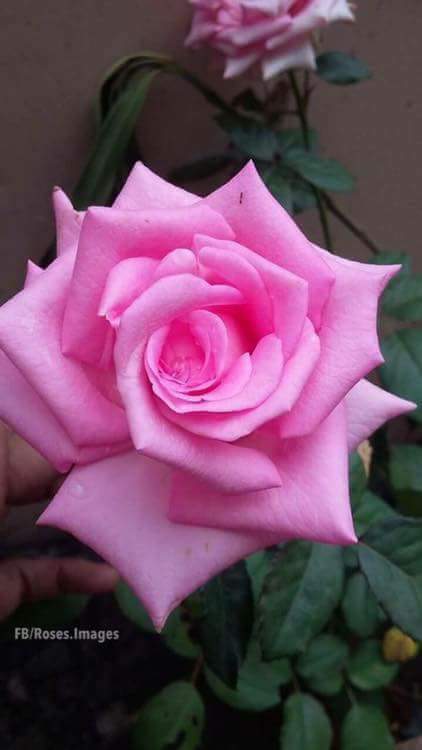 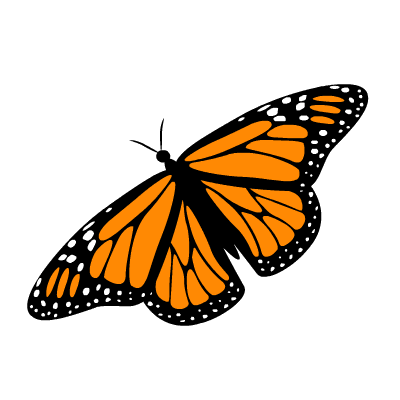 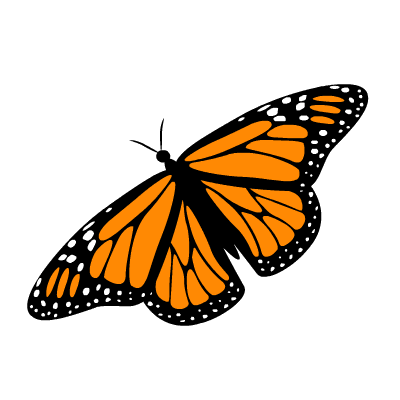 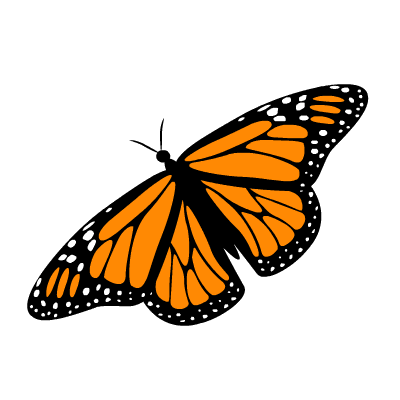 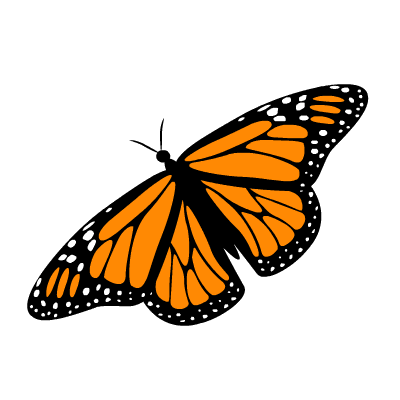 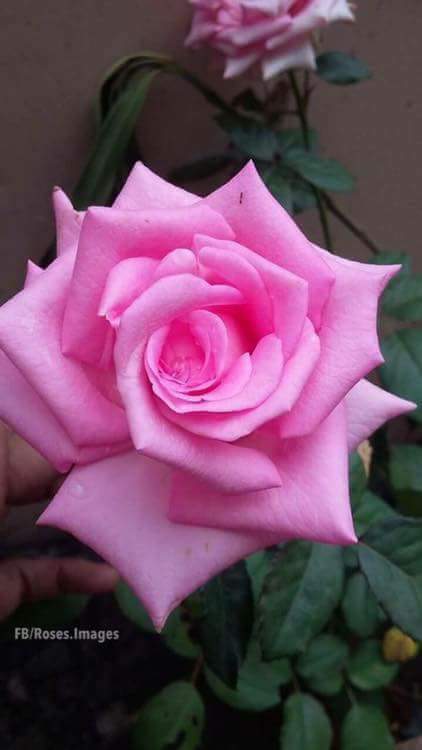 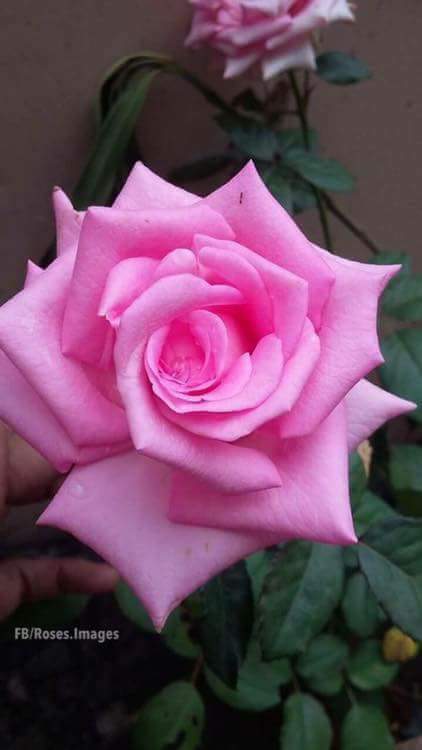 খাদ্য
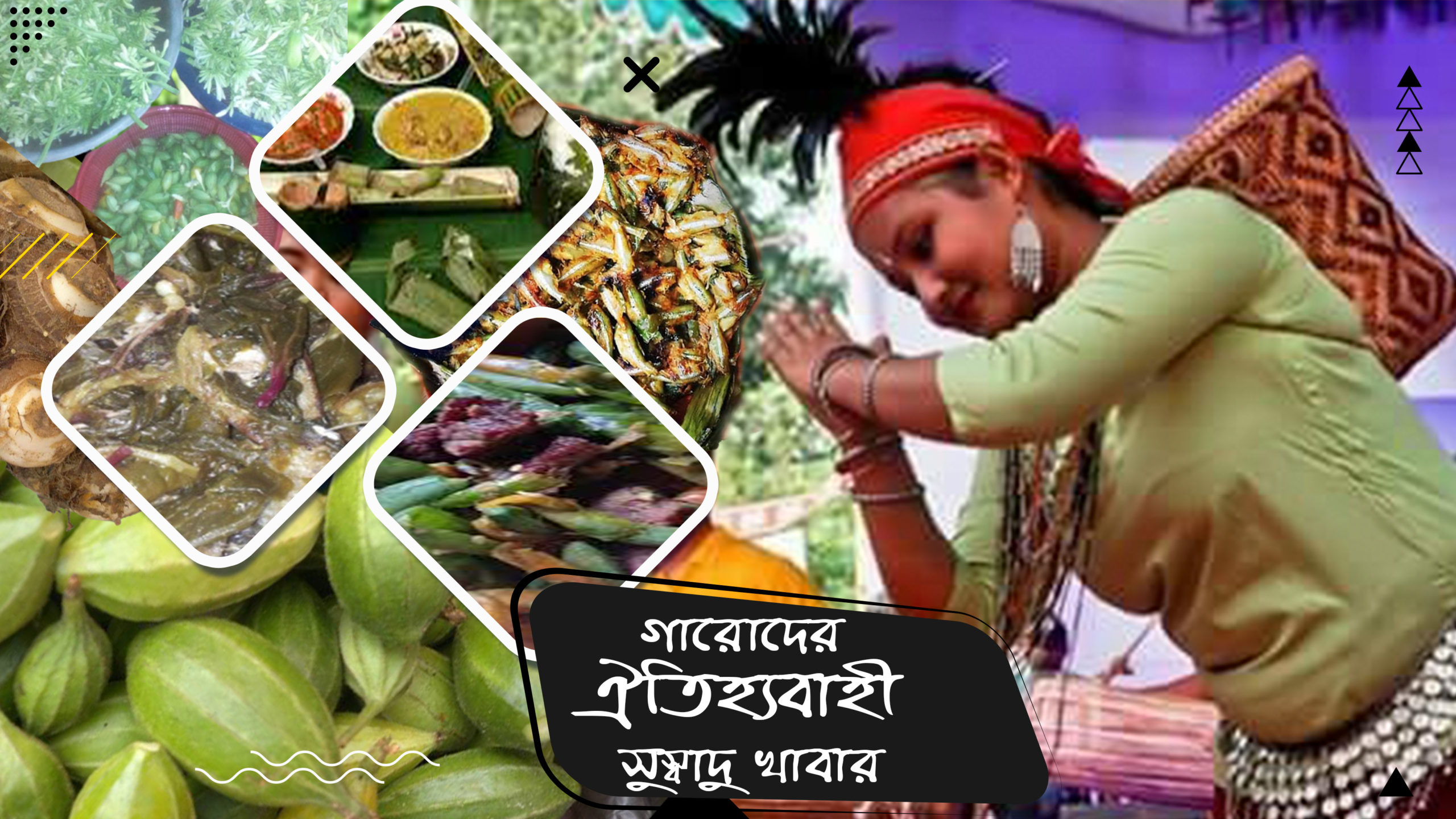 গারোদের প্রধান খাবার ভাত, মাছ,মাংস ও বিভিন্ন ধরনের শাকসবজি। তাঁদের ঐতিহ্যবাহী খাবার বাঁশের কোড়ল দিয়ে তৈরি করা  হয় যা খেতে অনেক সুস্বাদু ।
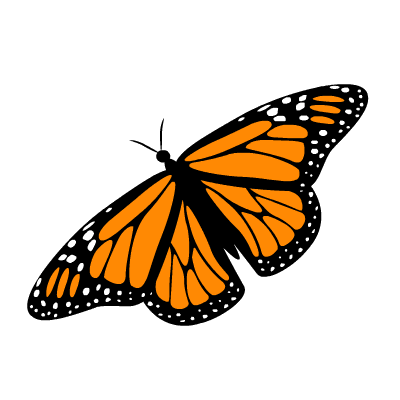 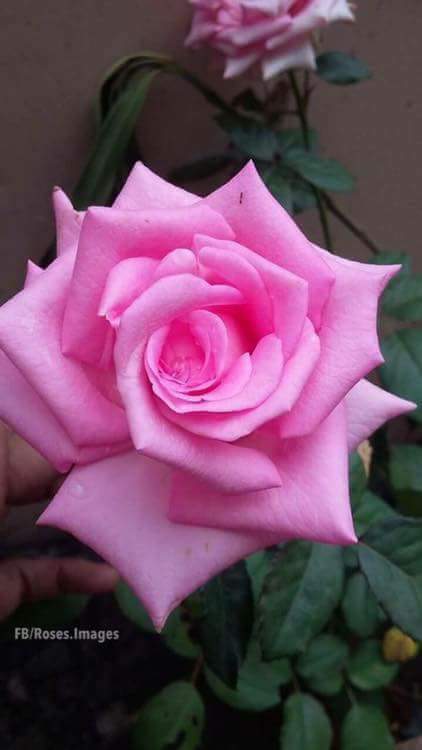 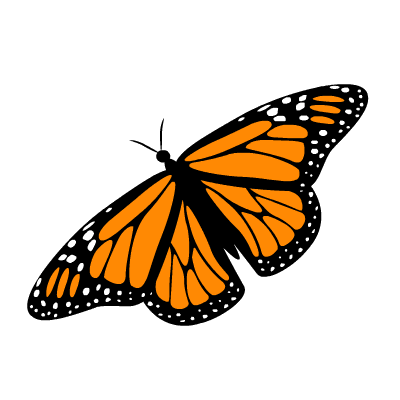 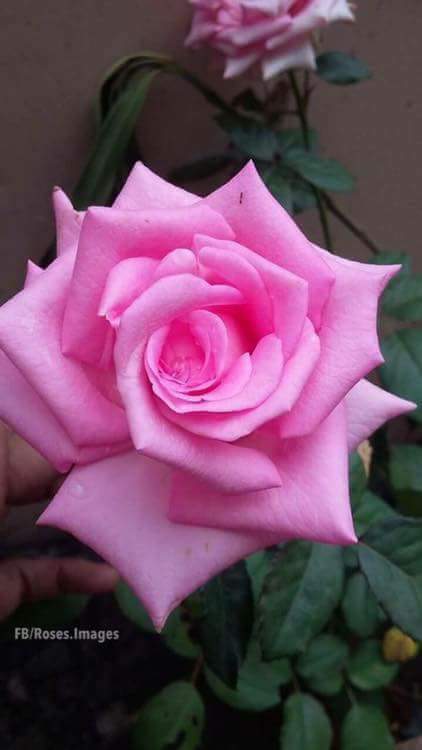 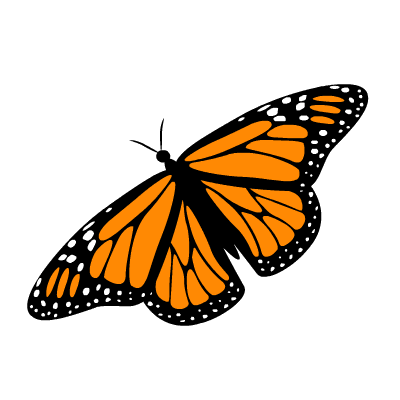 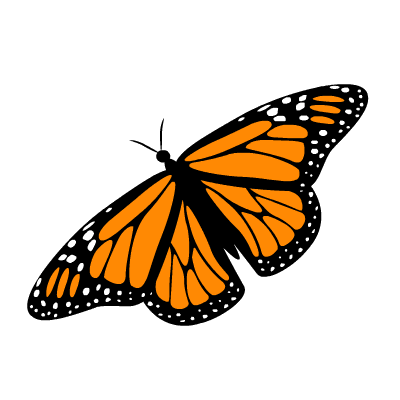 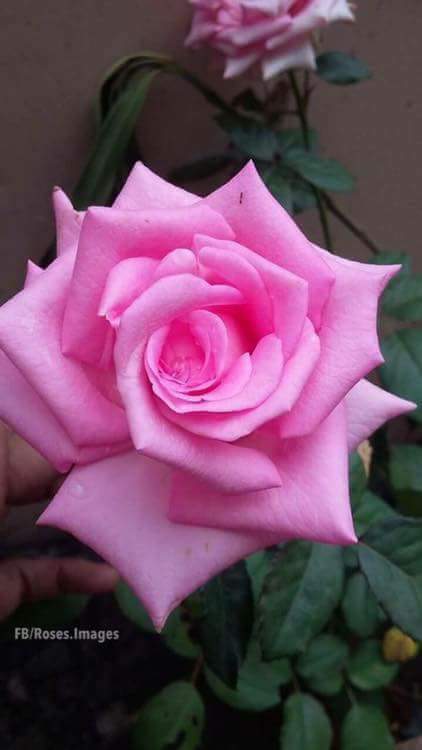 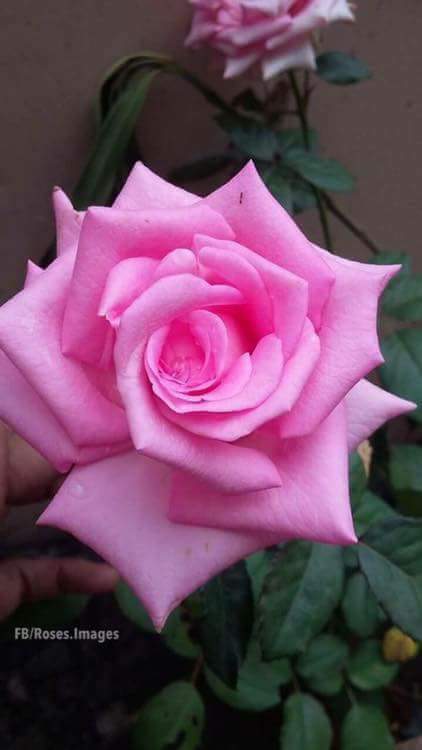 বাড়ি
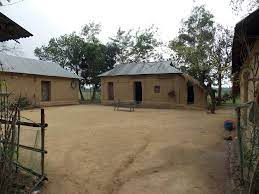 পূর্বে গারো জনগোষ্ঠীর লোকেরা নদীর তীরে লম্বা এক ধরনের বাড়ি তৈরি করতেন যা নকমান্দি নামে পরিচিত । তবে বর্তমানে তাঁরা অন্যদের মতোই করোগেটেড টিন এবং অন্যান্য উপকরণ দিয়ে বাড়ি তৈরি করেন।
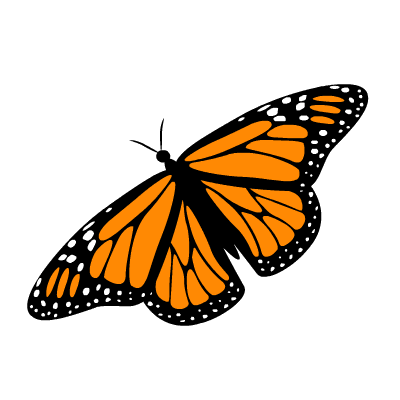 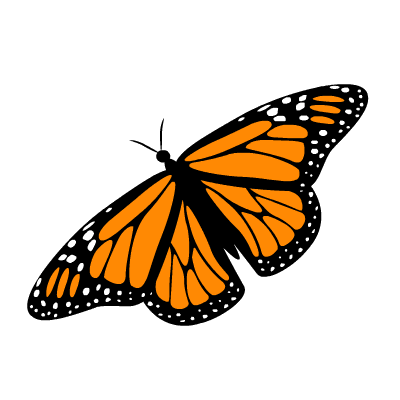 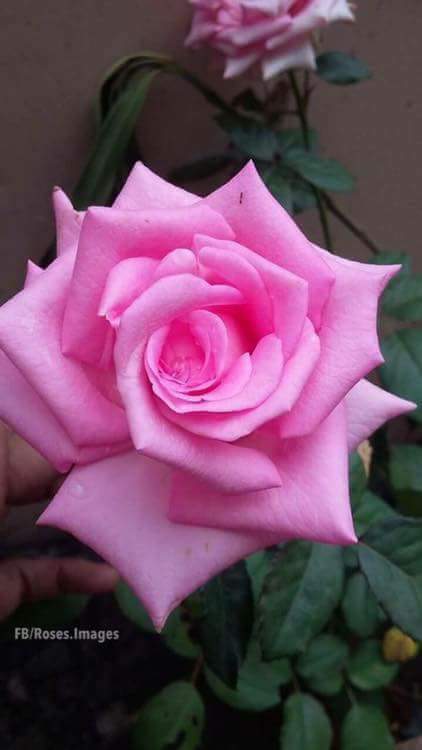 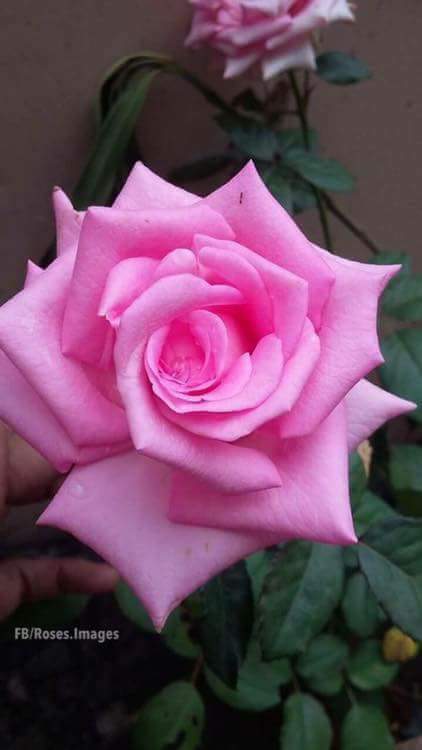 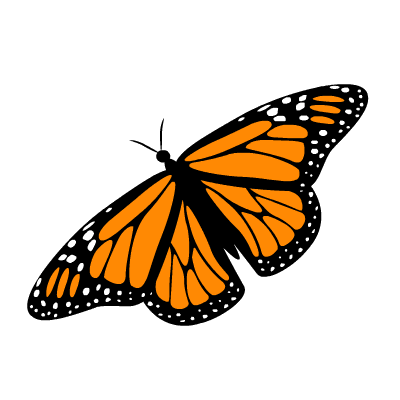 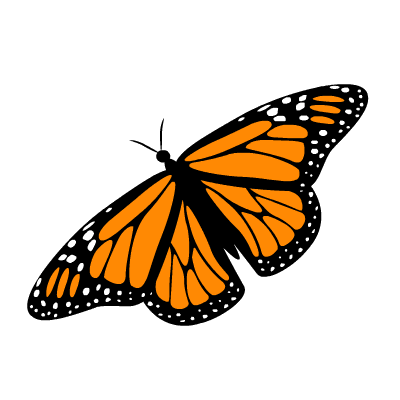 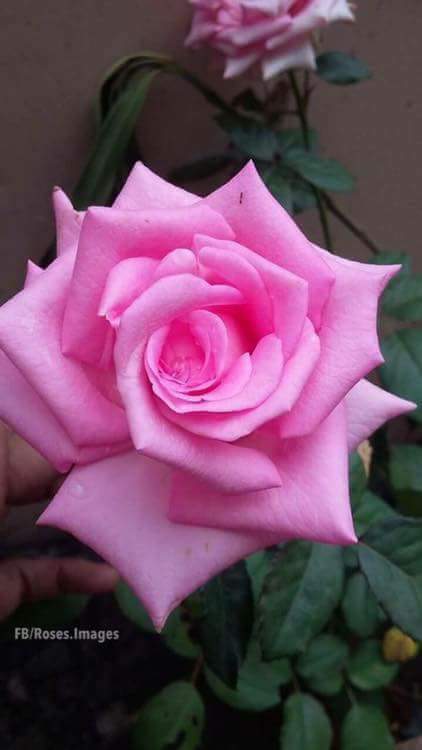 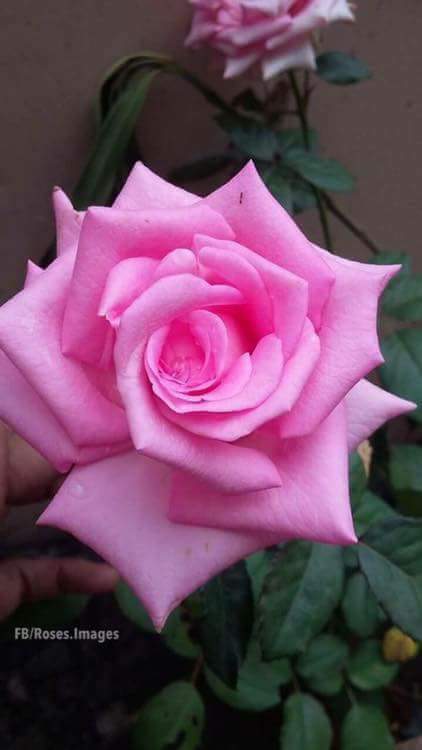 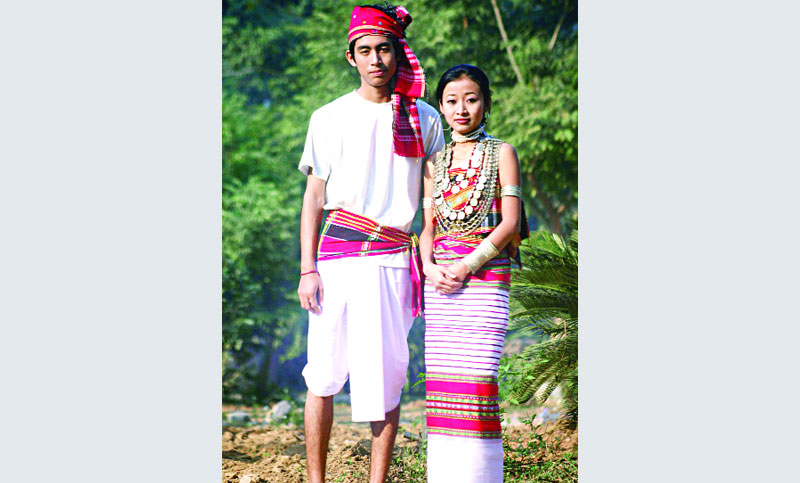 পোশাক
গারো নারীদের ঐতিহ্যবাহী পোশাকের নাম দকবান্দা ও দকসারি । পুরুষেরা শার্ট ,লুঙ্গি,ধুতি ইত্যাদি পরিধান করেন ।
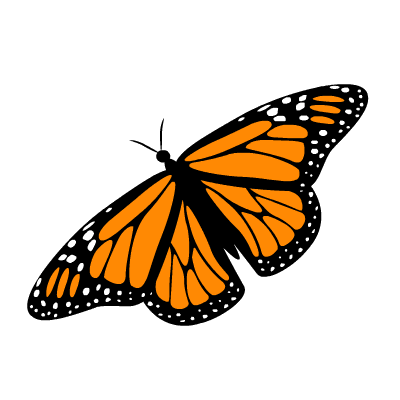 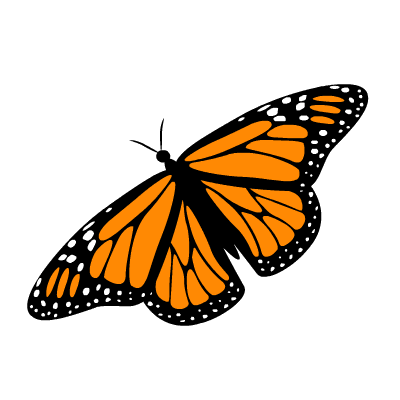 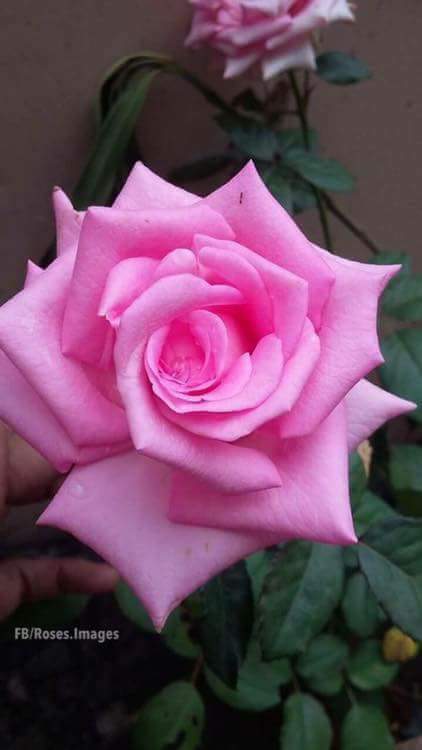 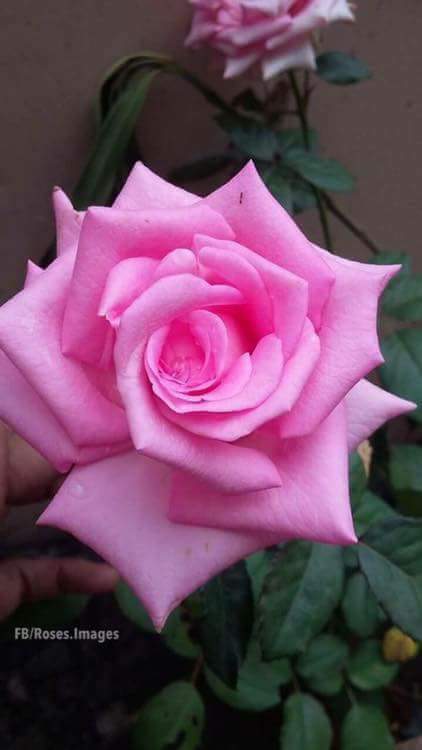 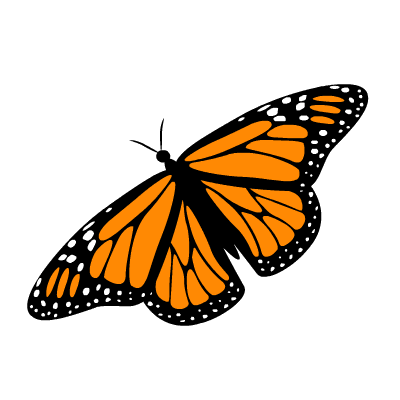 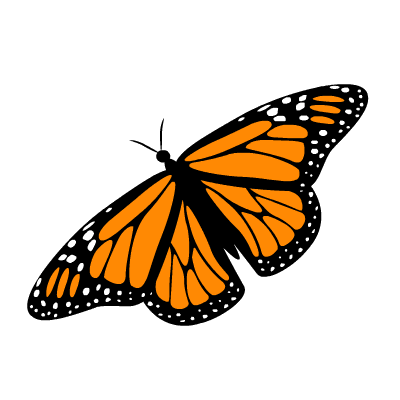 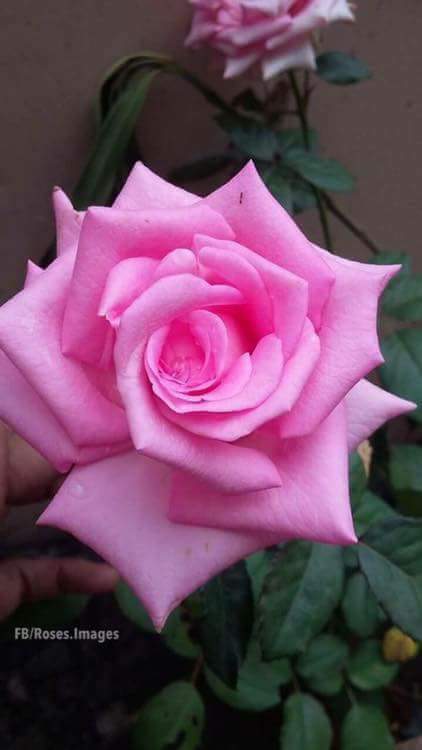 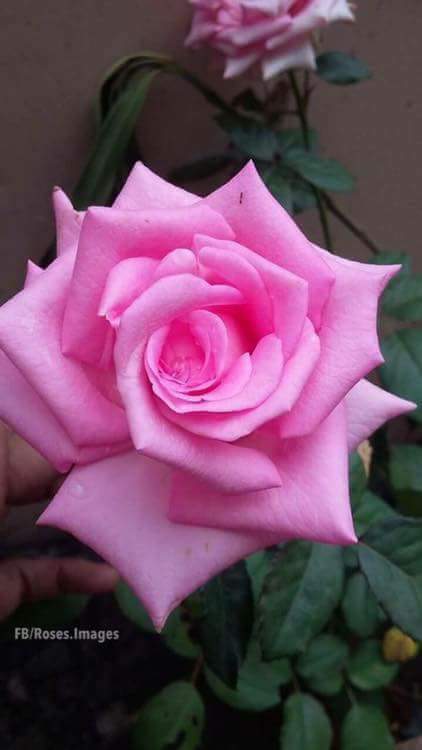 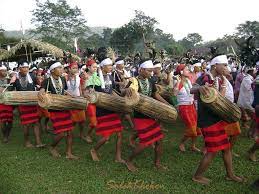 উৎসব
গারোদের ঐতিহ্যবাহী উৎসবের নাম ওয়ানগালা ।এই সময়ে তারা সূর্য দেবতা সালজং এর প্রতি ধন্যবাদ ও কৃতজ্ঞতাস্বরূপ নতুন শস্য উৎসর্গ করেন ।
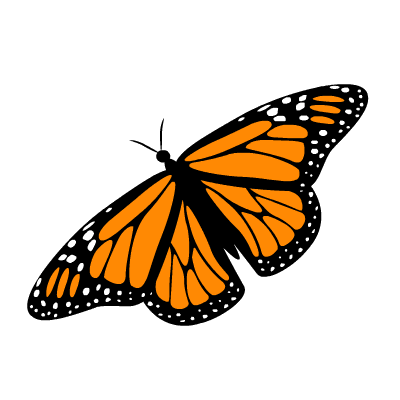 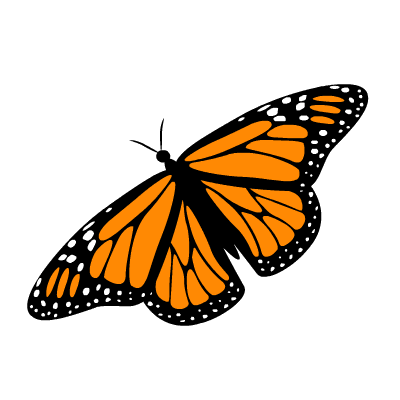 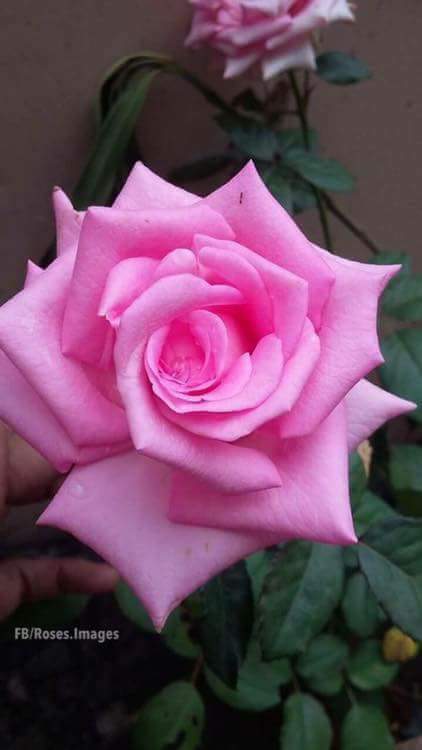 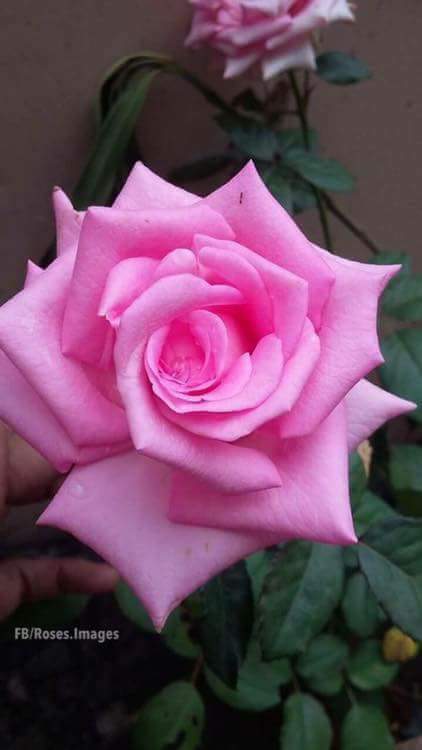 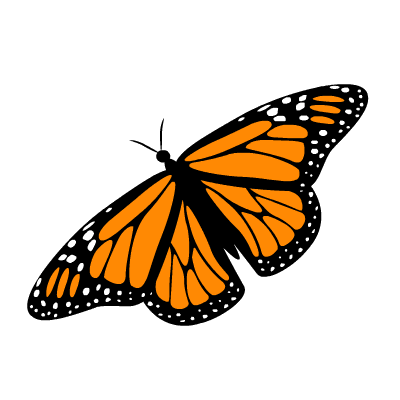 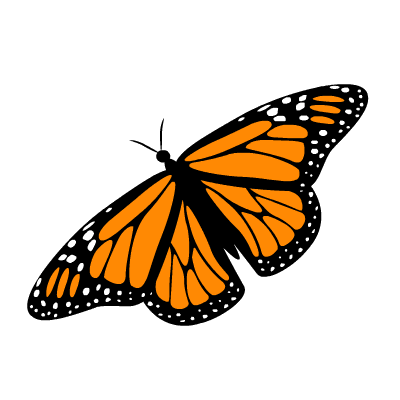 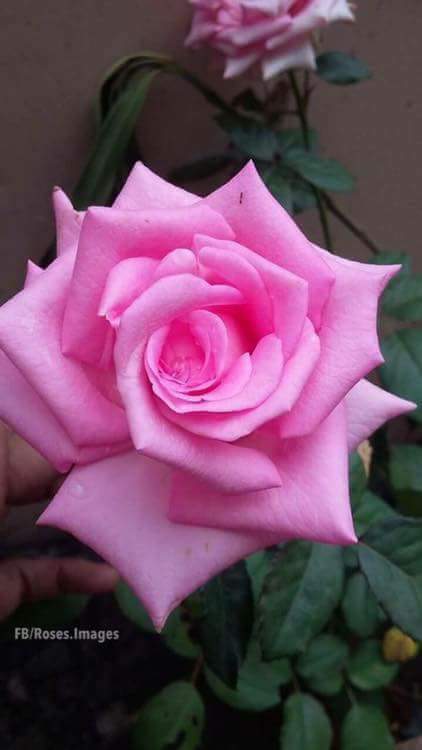 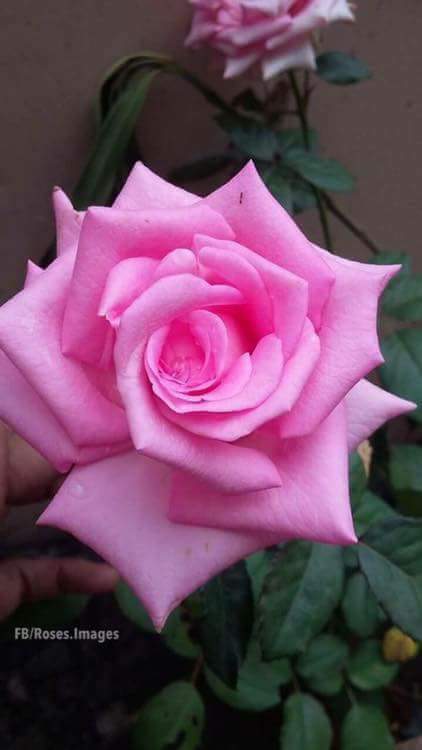 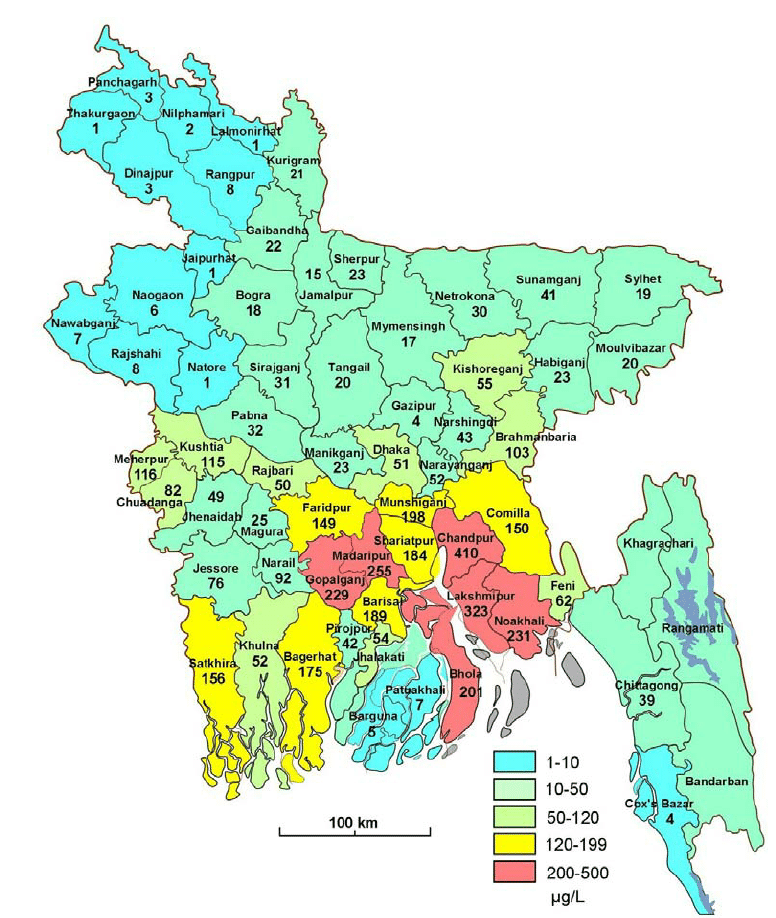 বাংলাদেশে অবস্থান
ময়মনসিংহ
টাঙ্গাইল
চট্টগ্রাম
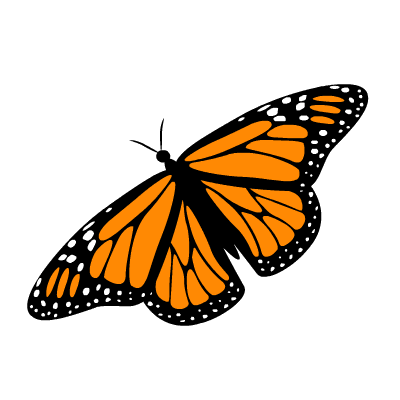 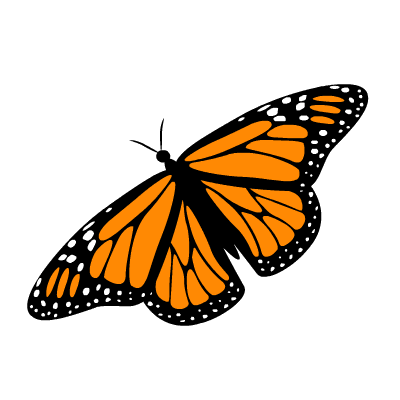 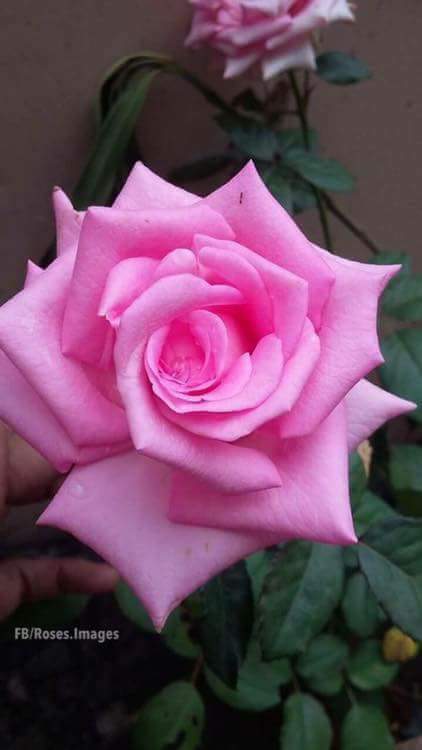 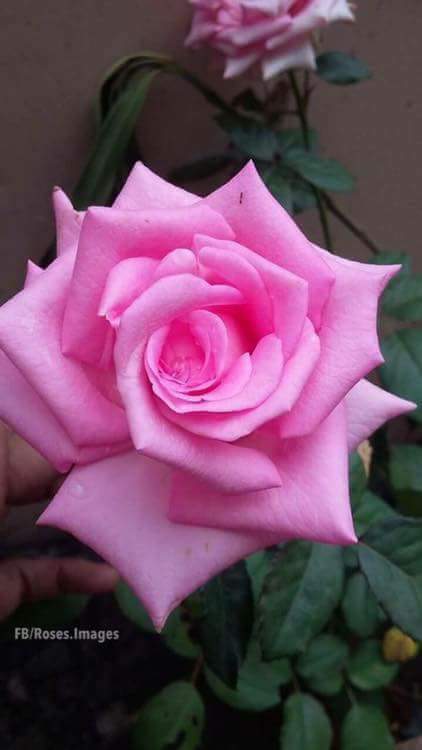 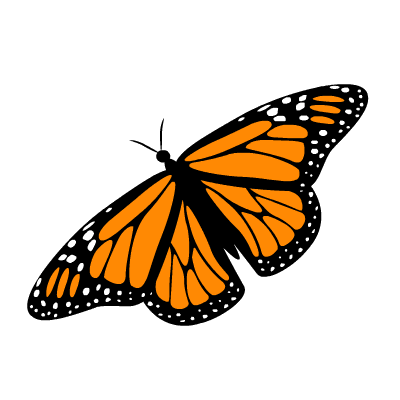 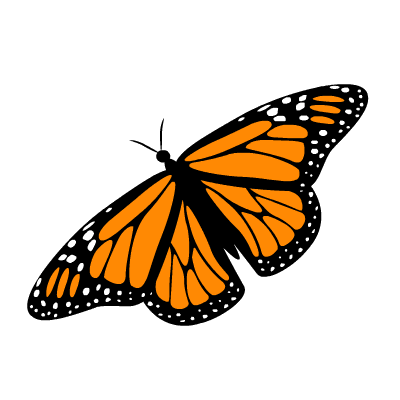 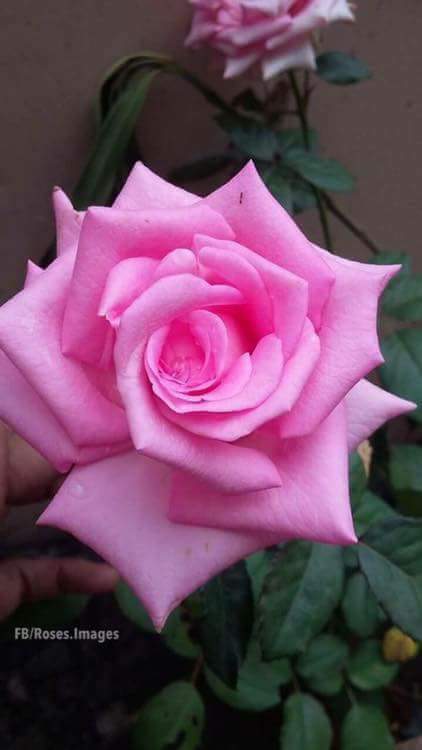 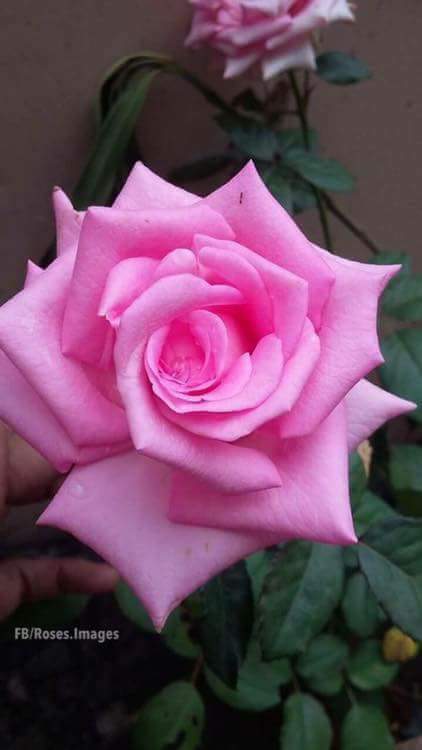 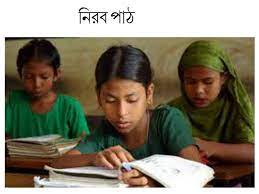 নিরব পাঠ
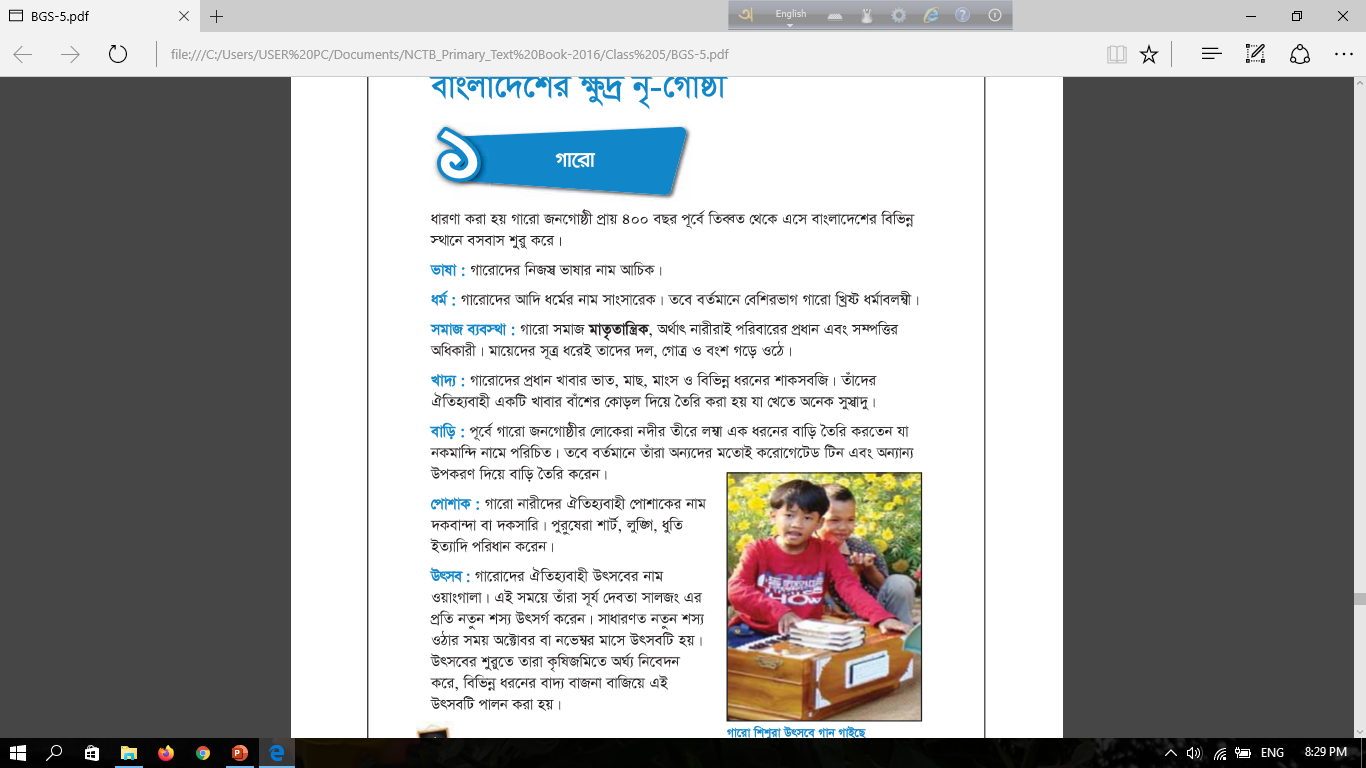 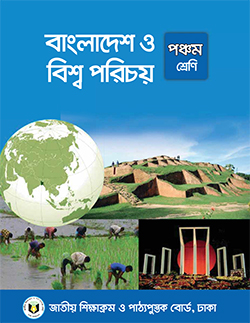 পাঠ্য বইয়ের ৮২ পৃষ্ঠা বের কর এবং নিরবে পড় ।
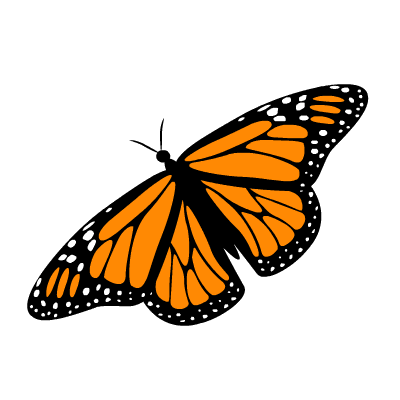 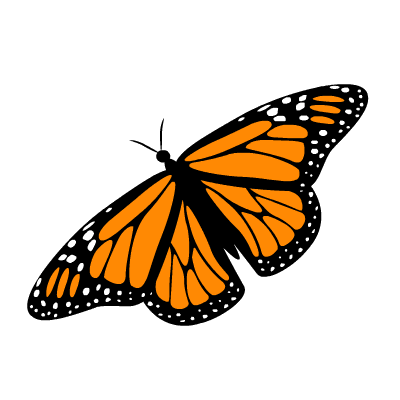 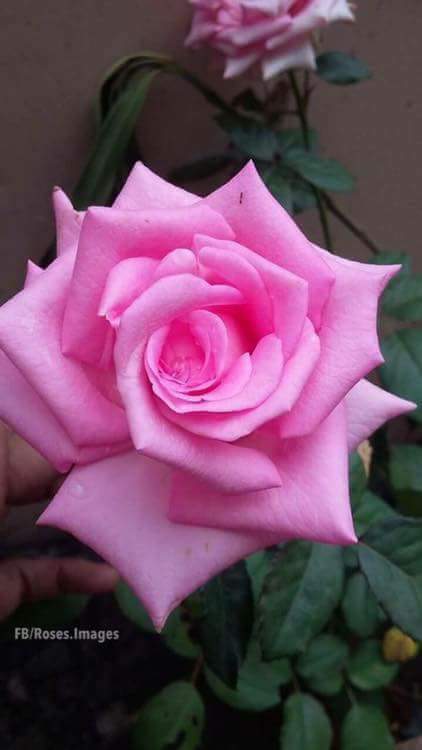 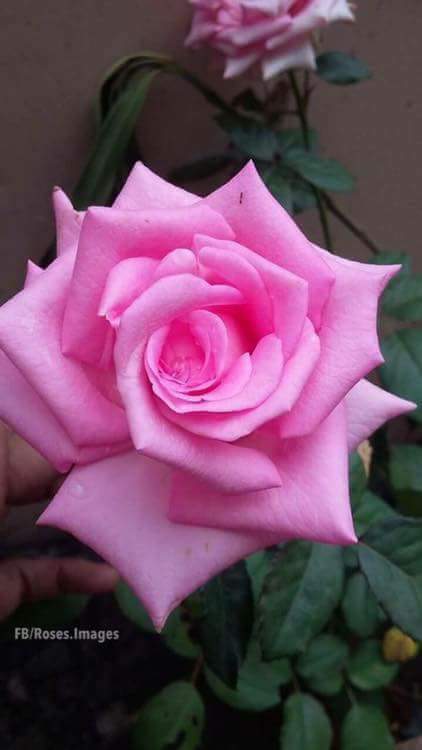 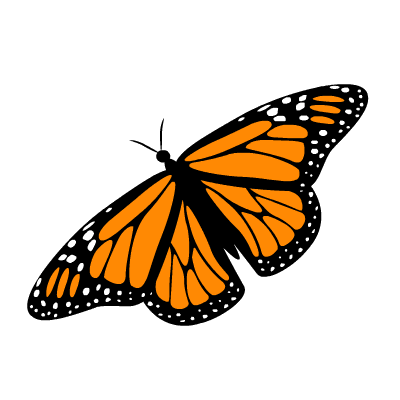 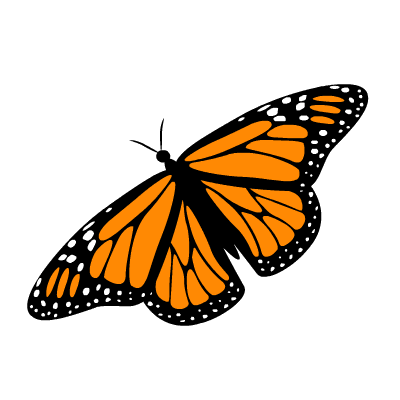 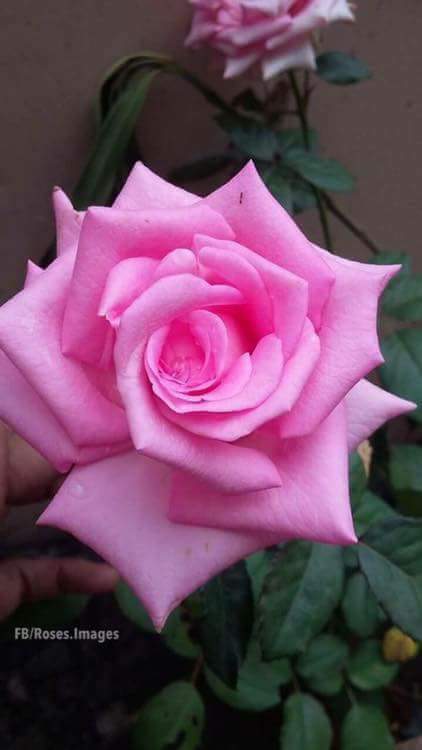 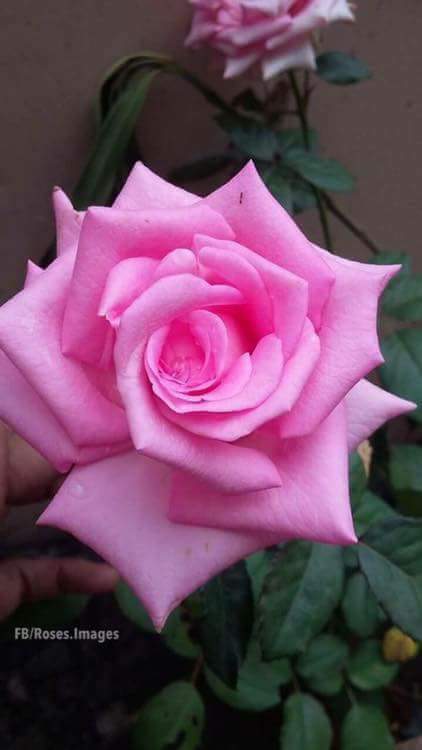 মূল্যায়ণ
শূন্যস্থান পূরণ করঃ
১। গারোদের আদি ধর্মের নাম কি?
২। গারোদের তৈরি বাড়ির নাম কি ?
৩। গারোদের ঐতিহ্যবাহী উৎসবের নাম কি ?
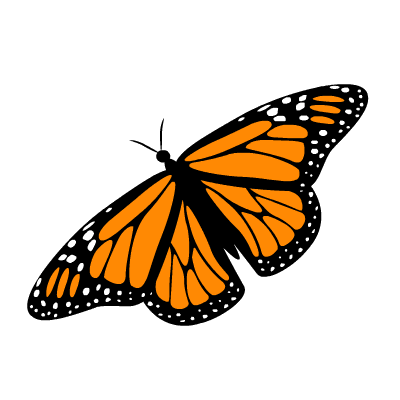 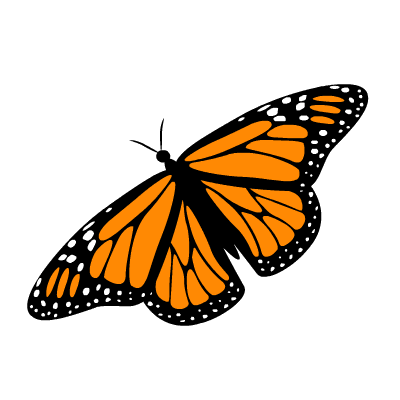 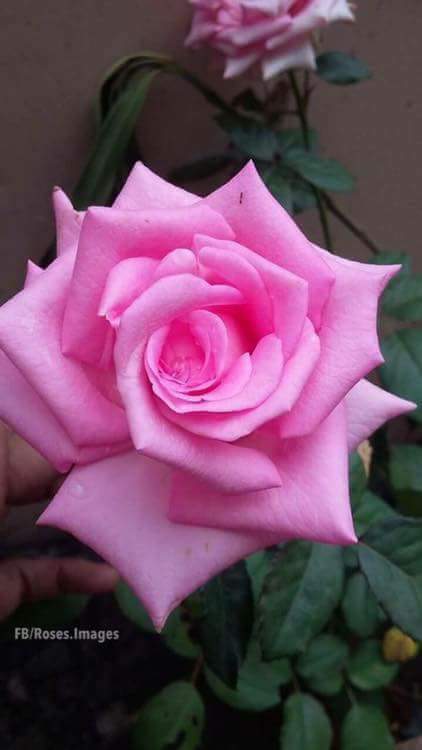 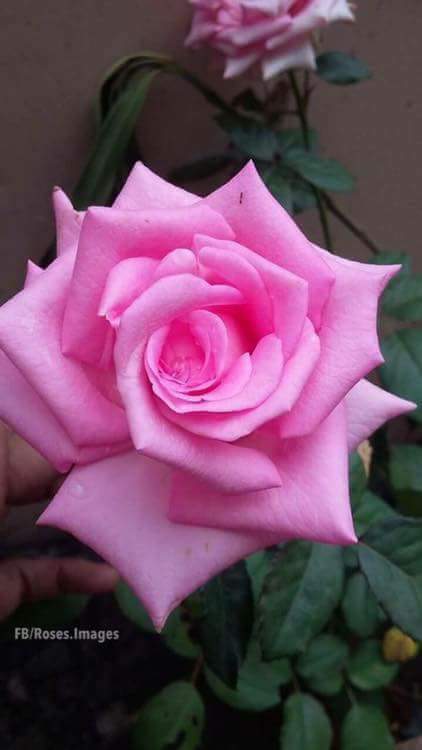 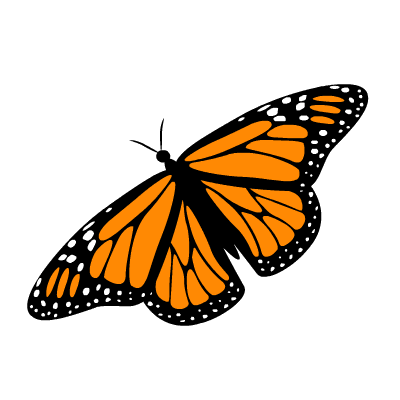 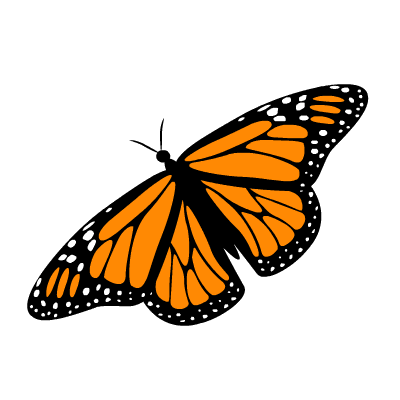 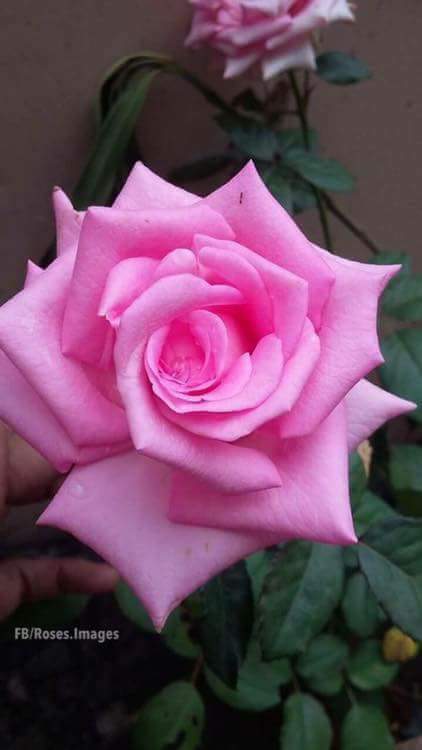 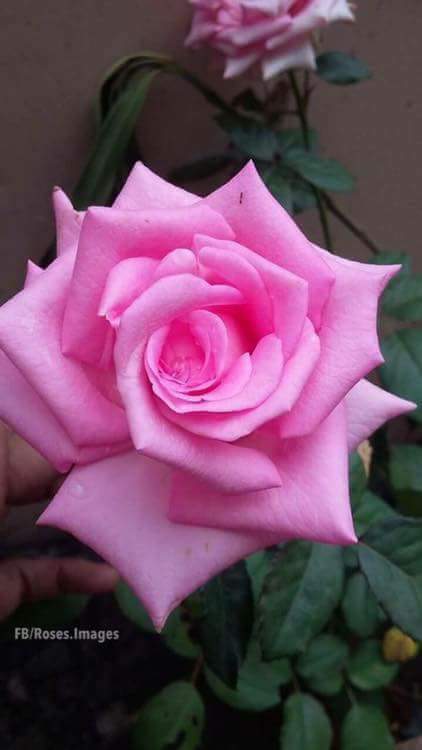 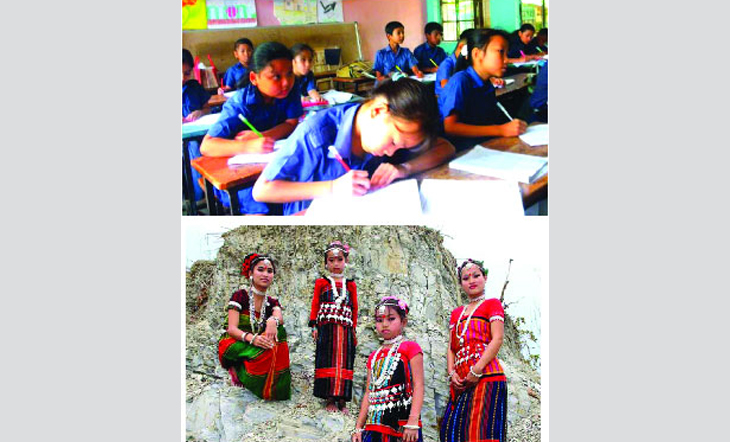 একক  কাজ
গারোদের প্রধান খাবারগুলোর নাম লিখ?
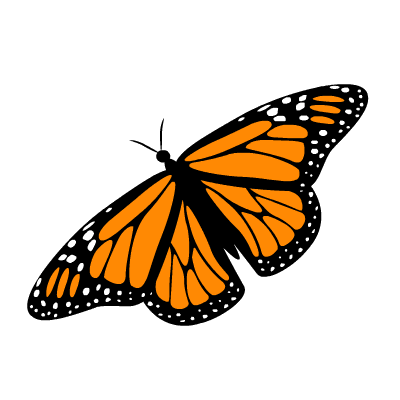 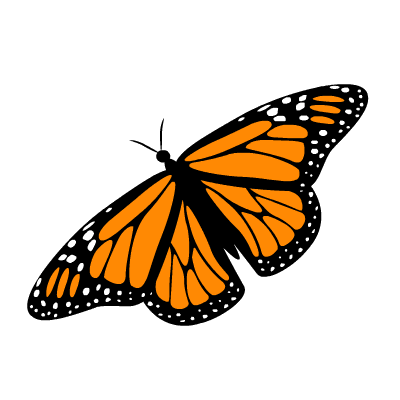 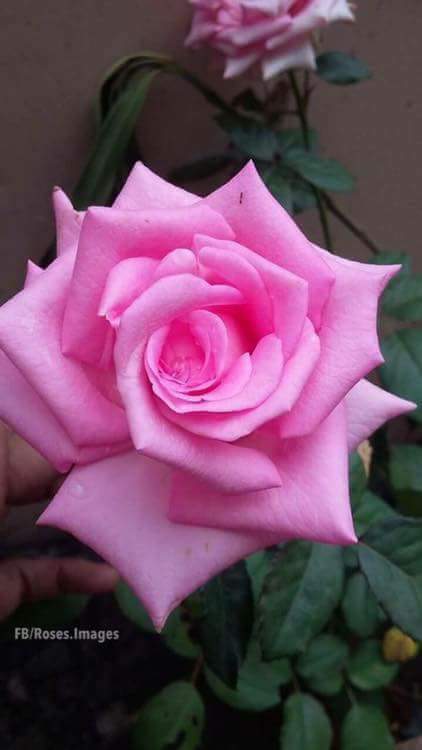 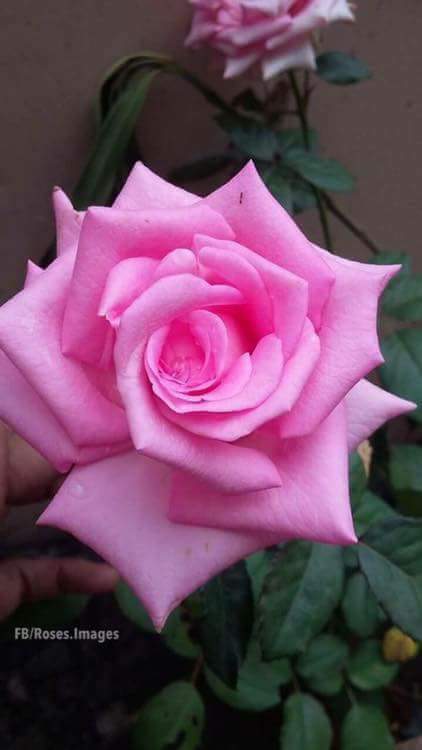 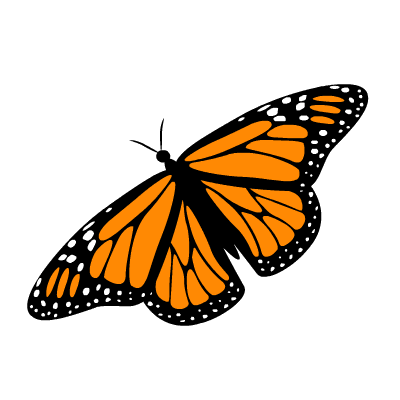 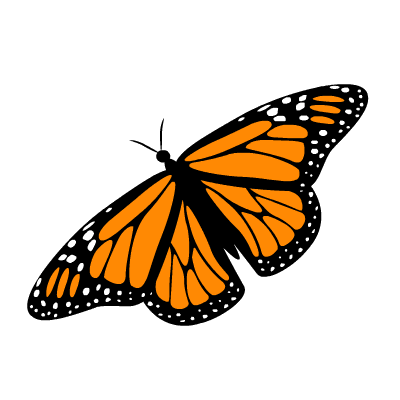 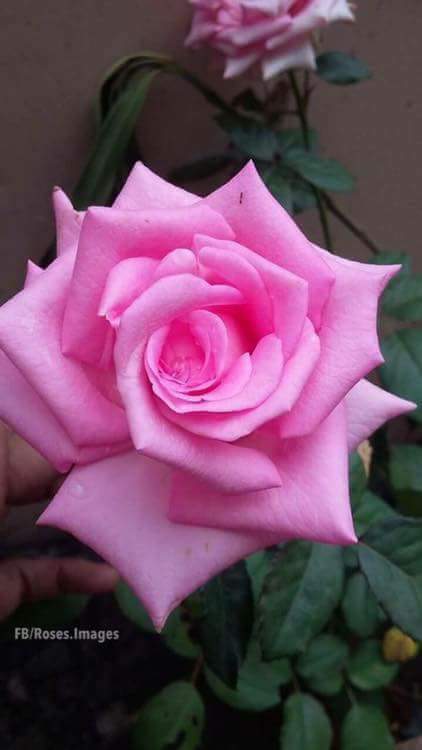 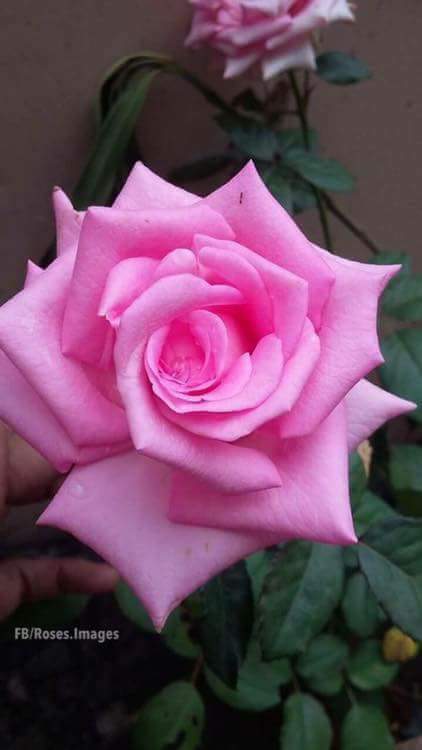 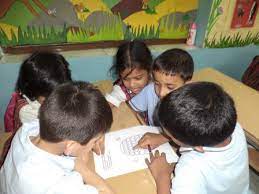 দলীয় কাজ
১। গারোদের ভাষার নাম কি?

২। গারোদের সমাজ ব্যবস্থা কেমন?

৩। গারোদের ঐতিহ্যবাহী পোশাকের নাম কি?
আচিক
মাতৃতান্ত্রিক
দকবান্দা ও দকসারি
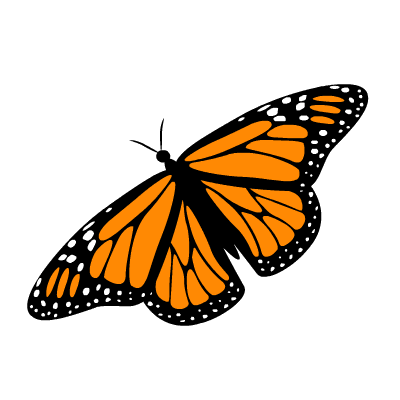 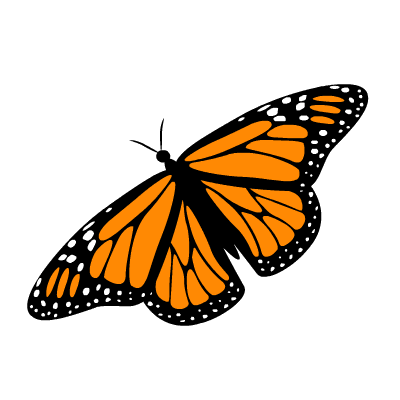 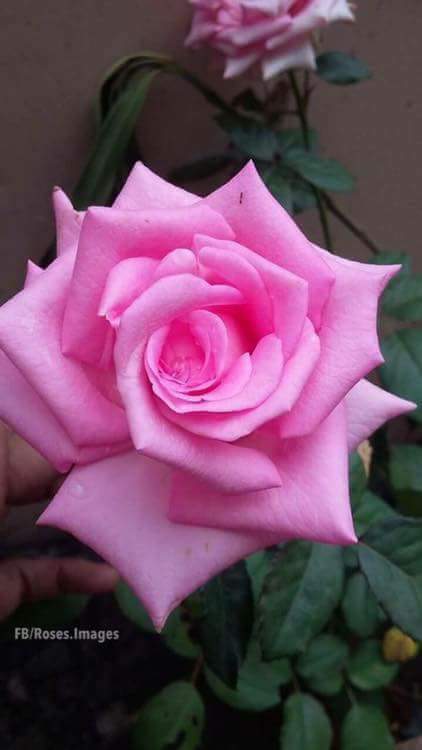 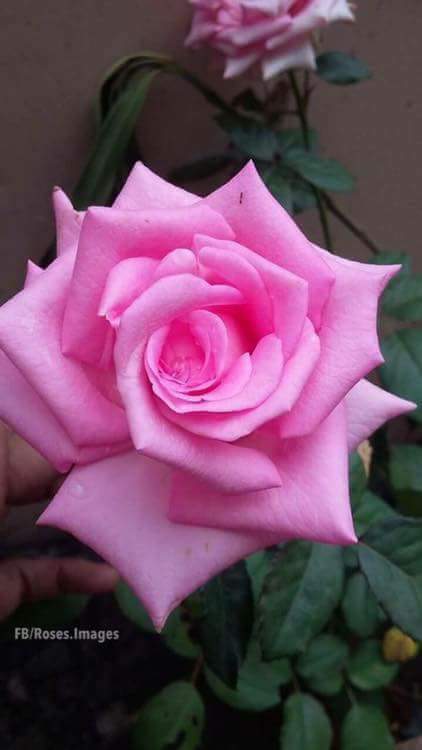 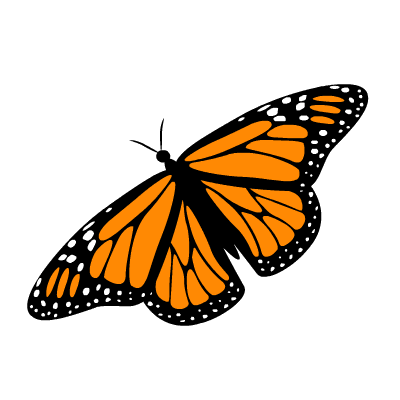 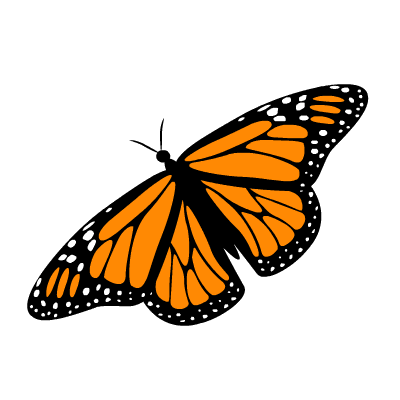 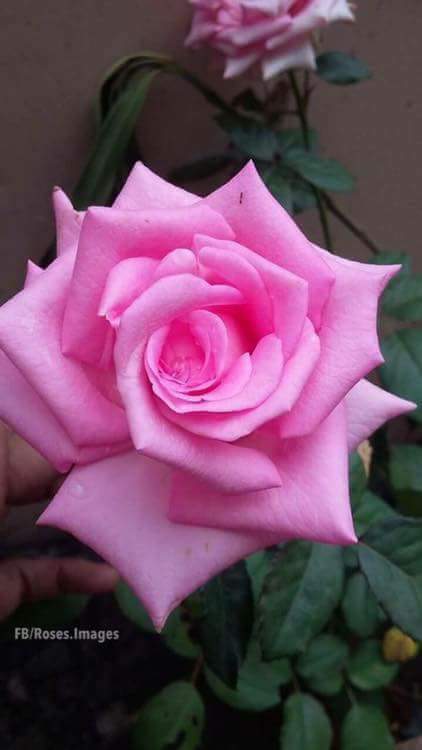 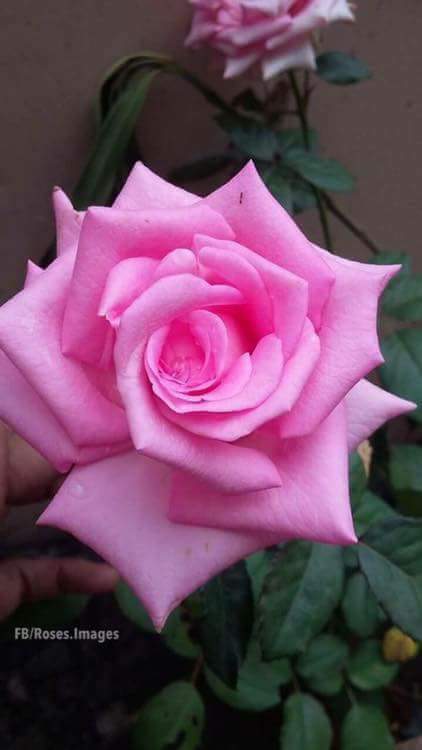 বাড়ির কাজ
গারো  নৃগোষ্ঠীর ৫টি বৈশিষ্ট্য লিখে আনবে।
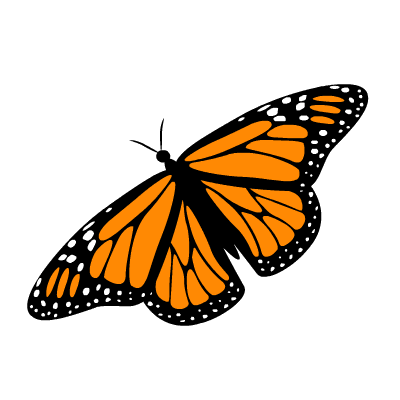 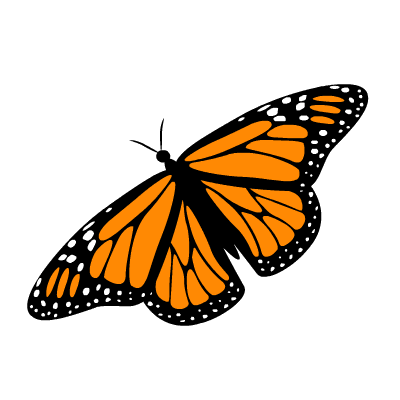 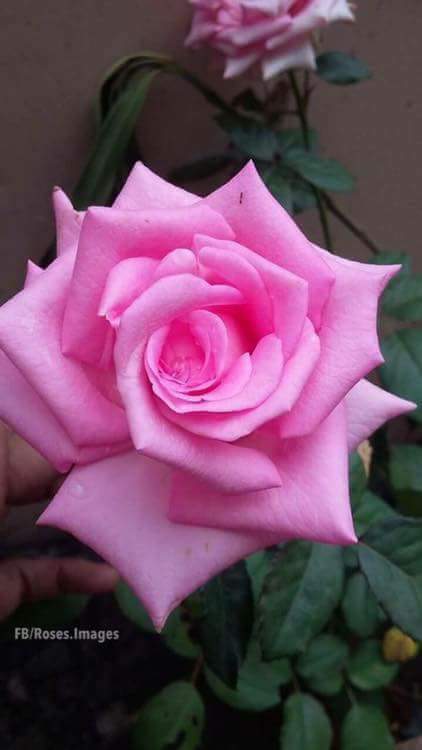 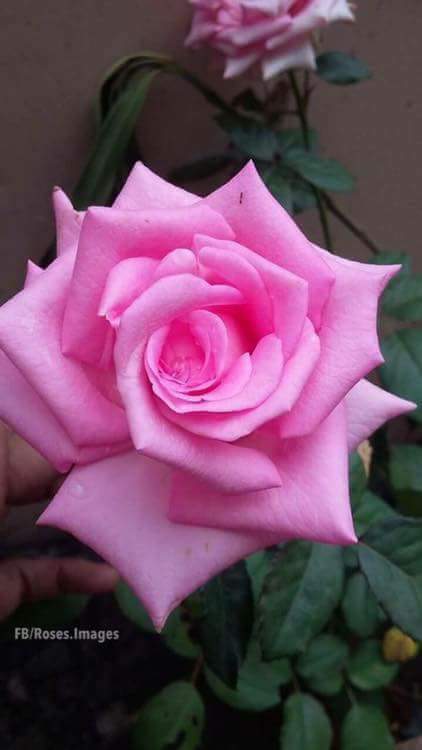 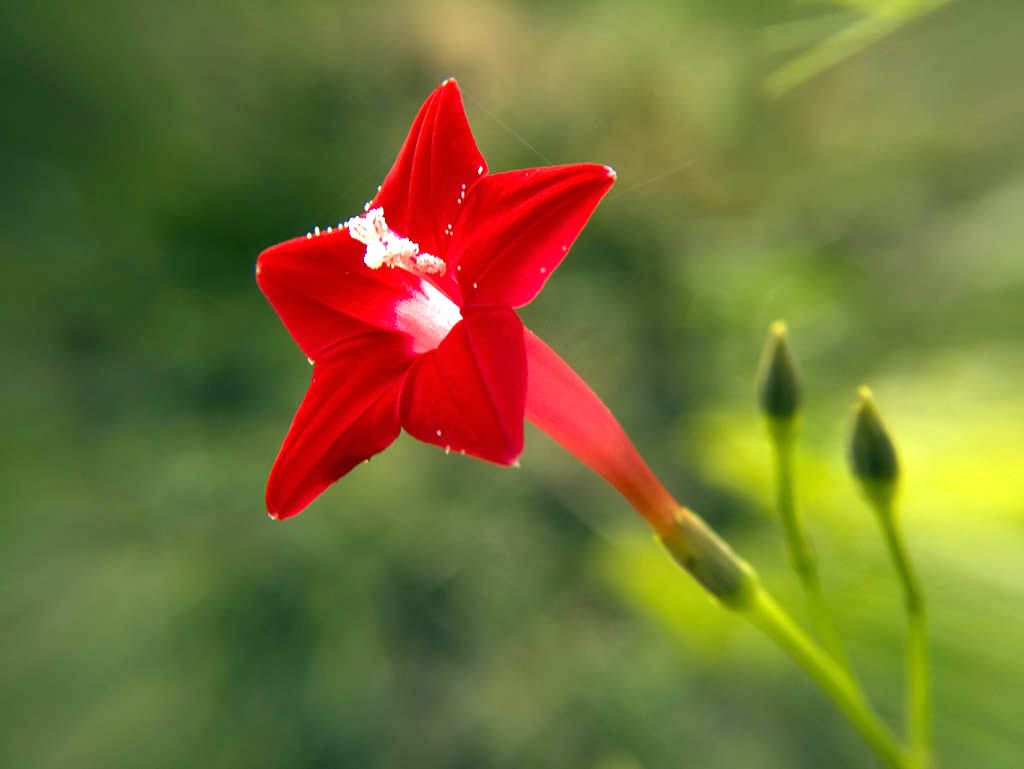 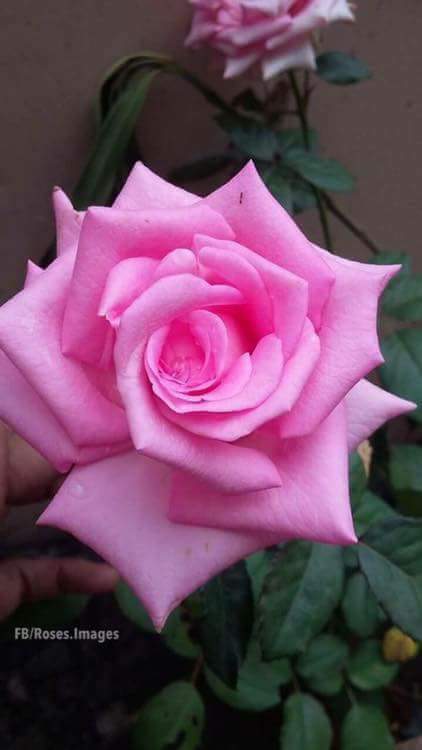 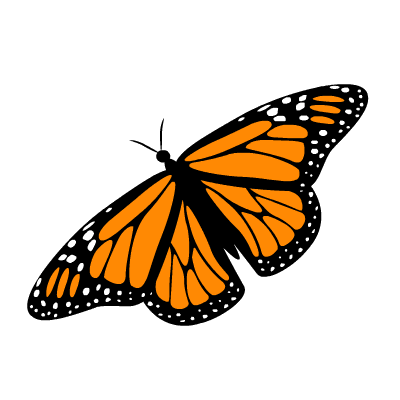 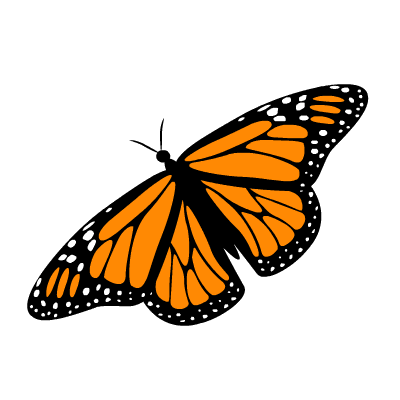 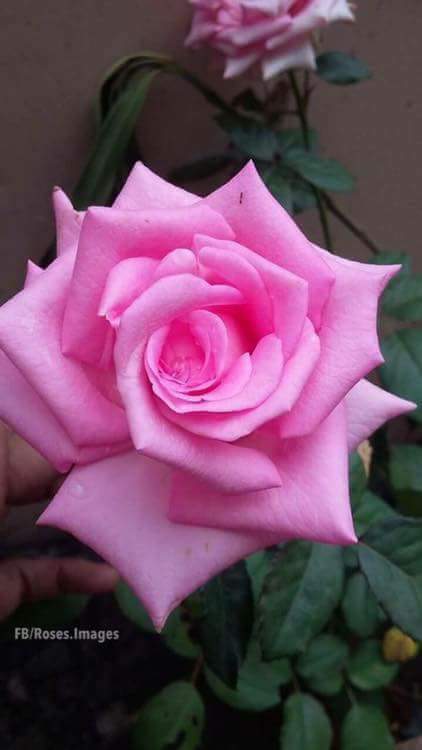 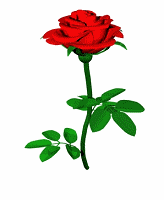 ধন্যবাদ
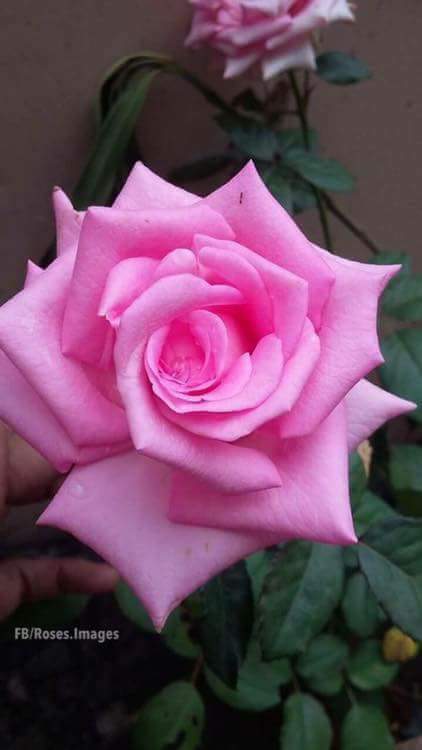 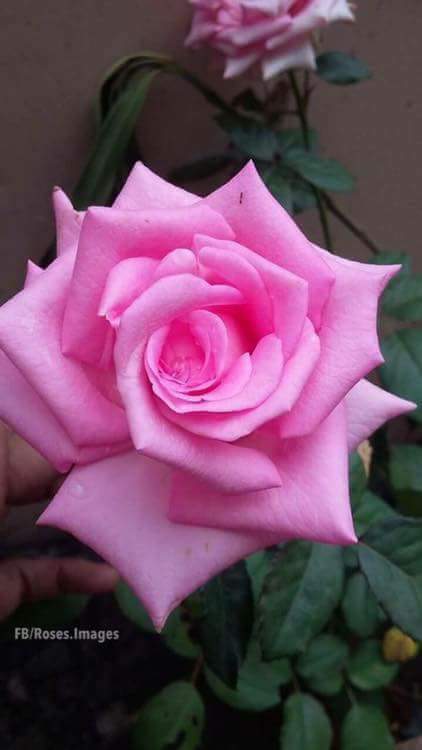 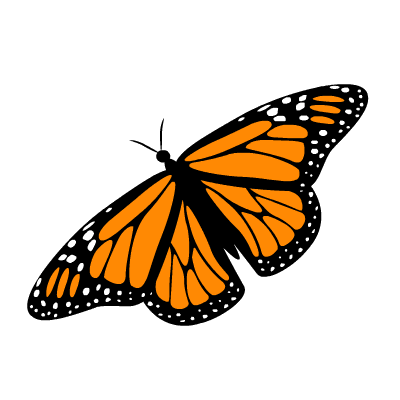 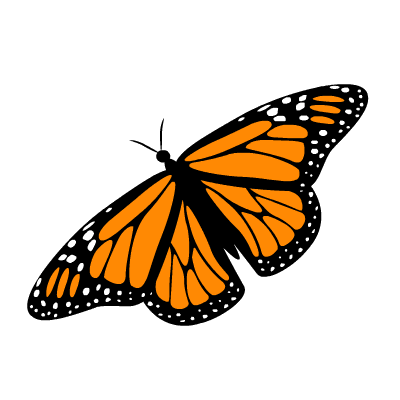